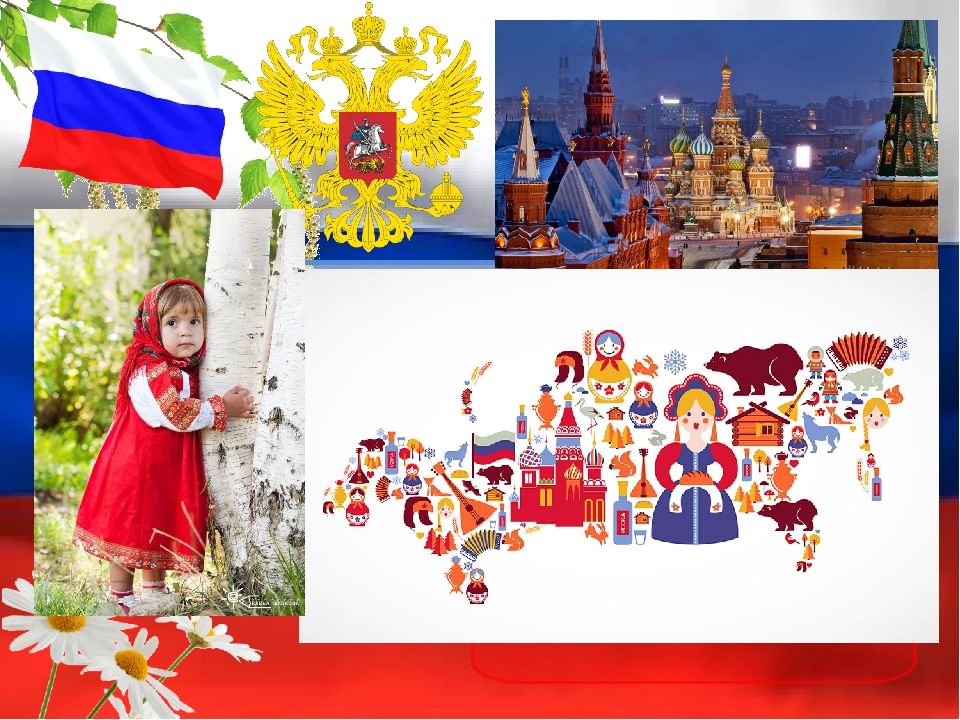 Муниципальное бюджетное дошкольное образовательное учреждение детский сад №69 «Золотой ключик» г. Мытищи
РОССИЯ –моя родина
Воспитатель: Трифонова А. В
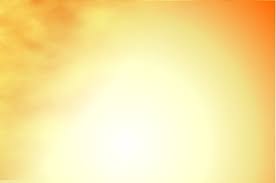 Любовь к родному краю, родной культуре,родной речи начинается с малого – любви к своей семье,к своему дому, к своему детскому саду.Постепенно расширяясь, эта любовь переходит в любовь к родной стране,к ее истории, прошлому и настоящему, ко всему человечеству.Д.С. Лихачев
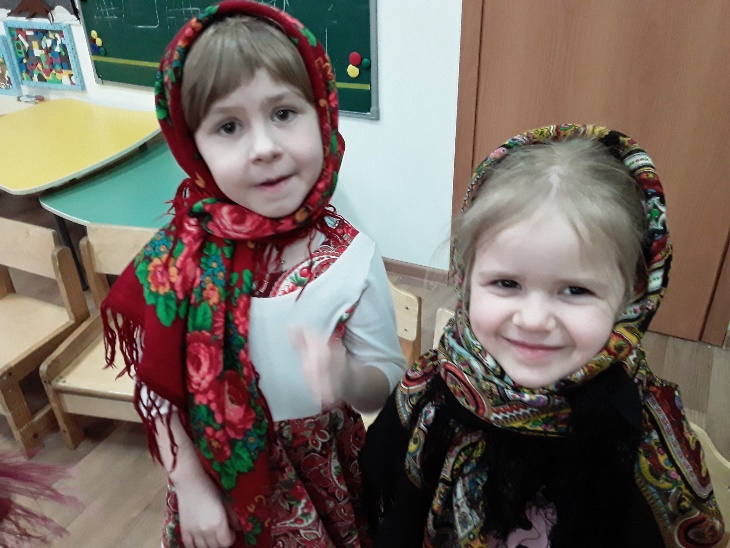 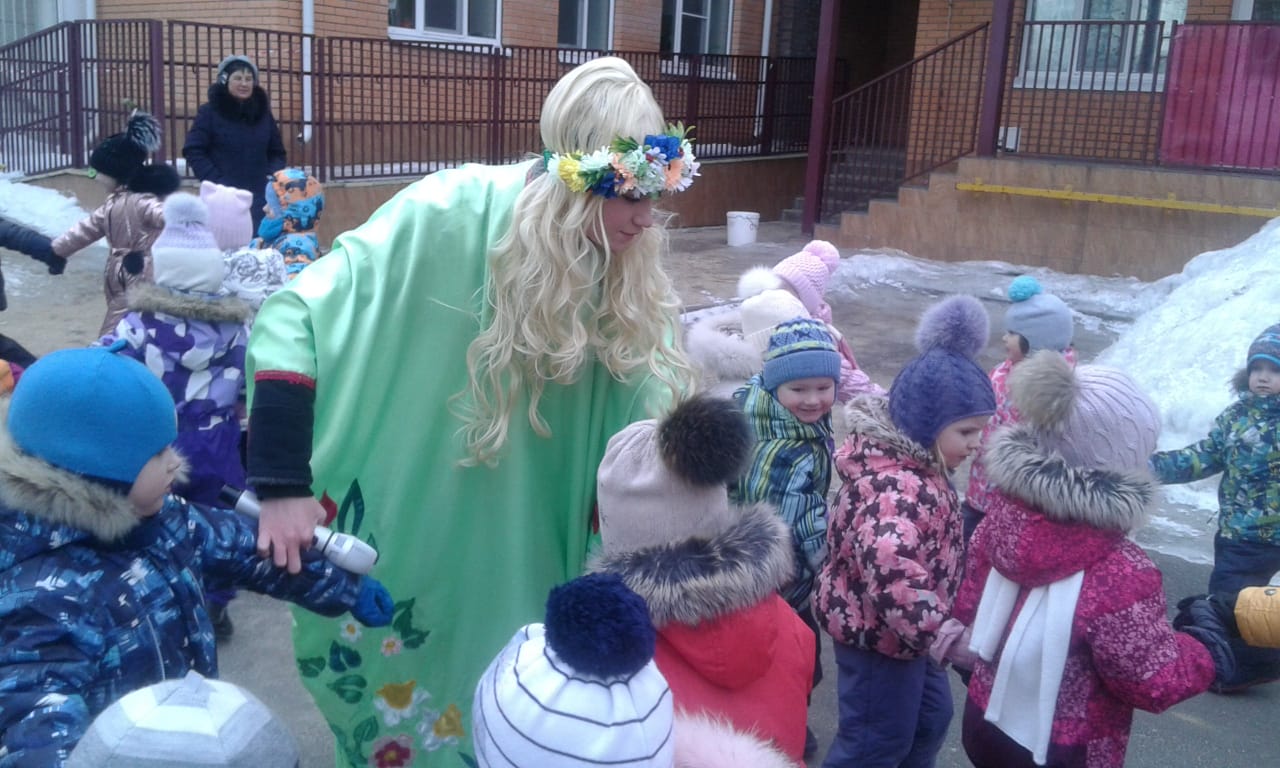 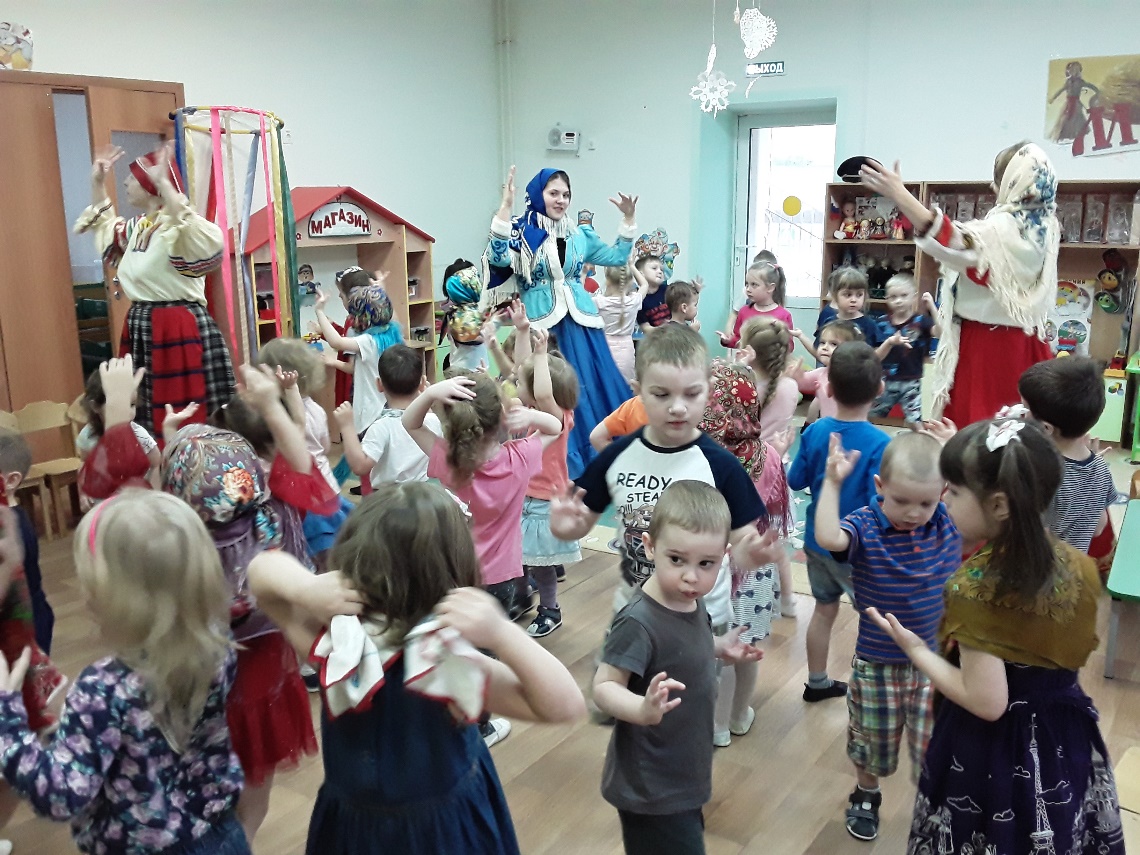 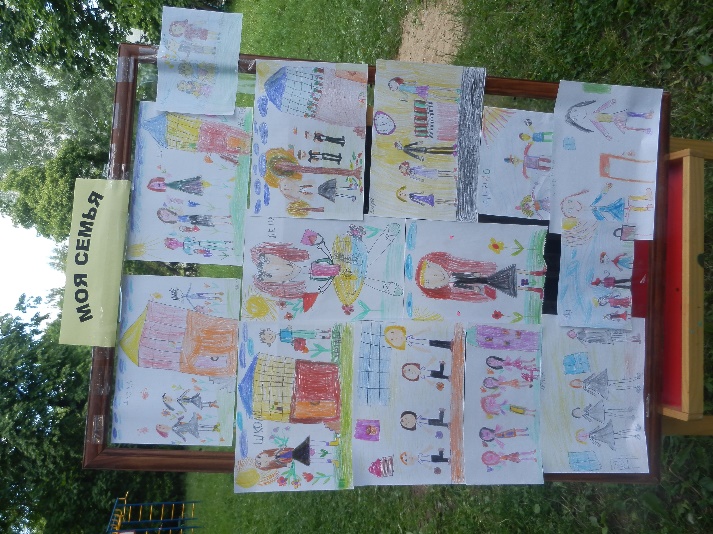 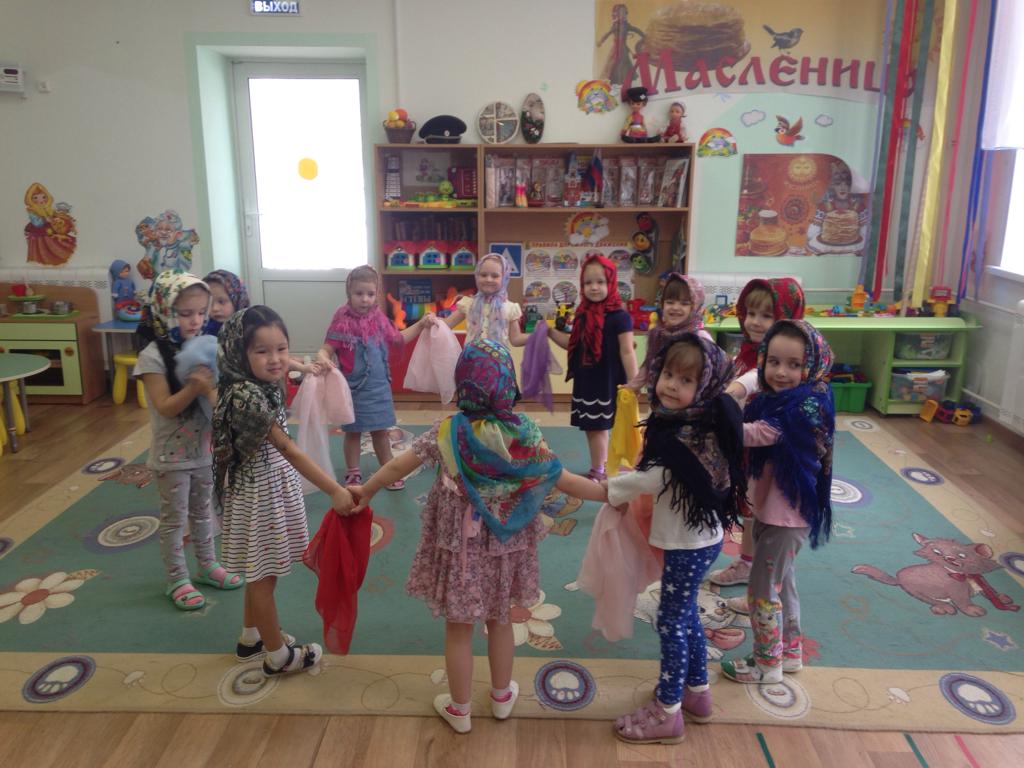 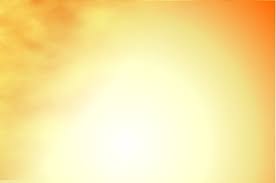 Цель:
Воспитание гражданина и патриота своей страны, формирование нравственных ценностей.

Задачи:
1. Воспитание у ребенка любви и привязанности к своей семье, дому, к малой Родине.
2. Формирование бережного отношения к природе и всему живому; 
3. Развитие интереса к русским традициям и промыслам, воспитание уважения к труду.
4. Формирование толерантности, чувства уважения к другим народам, их традициям.
5. Ознакомление детей с символами государства (герб, флаг, гимн);
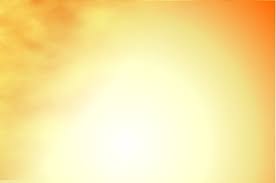 Основные направления проекта: 
Ознакомление с культурой родного края, культурой своего народа
-  посещение музеев,
-  проведение традиционных  праздников

 Привитие любви к природе родного края
участие в экологических акциях,
организация турпоходов

Подготовка и проведение мероприятий патриотической направленности (23 февраля, 9 мая и т.д.)
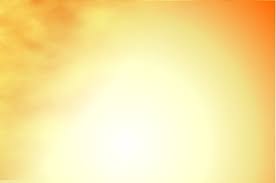 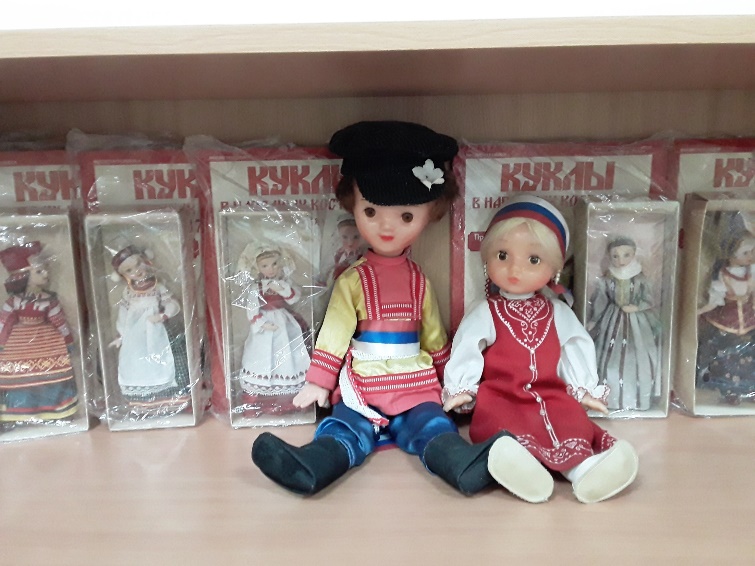 Предварительная работа:
Приобретение наглядного дидактического материала;
работа с познавательной и художественной литературой 
(подбор иллюстраций, книг, сказок, рассказов, загадок, 
стихотворений);
подбор дидактических, подвижных и пальчиковых игр;
планы совместной образовательной деятельности 
со специалистами;
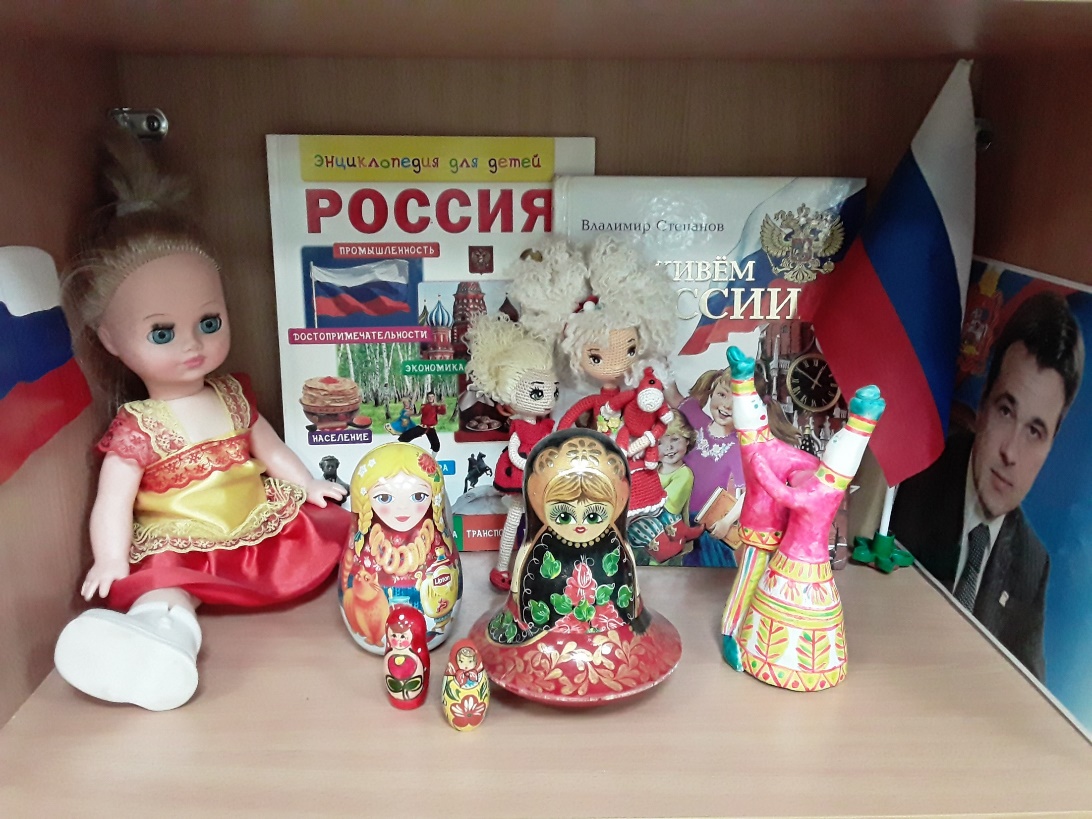 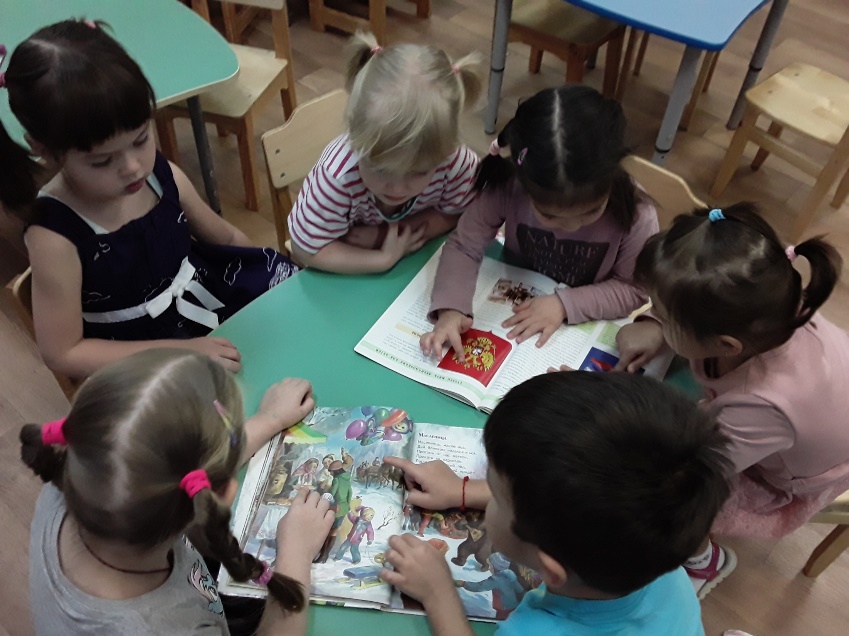 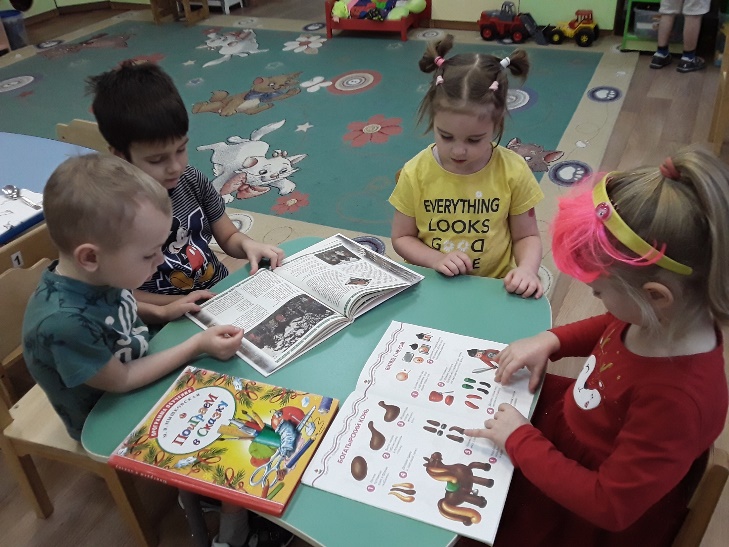 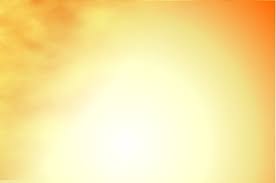 Ознакомление с культурой родного края
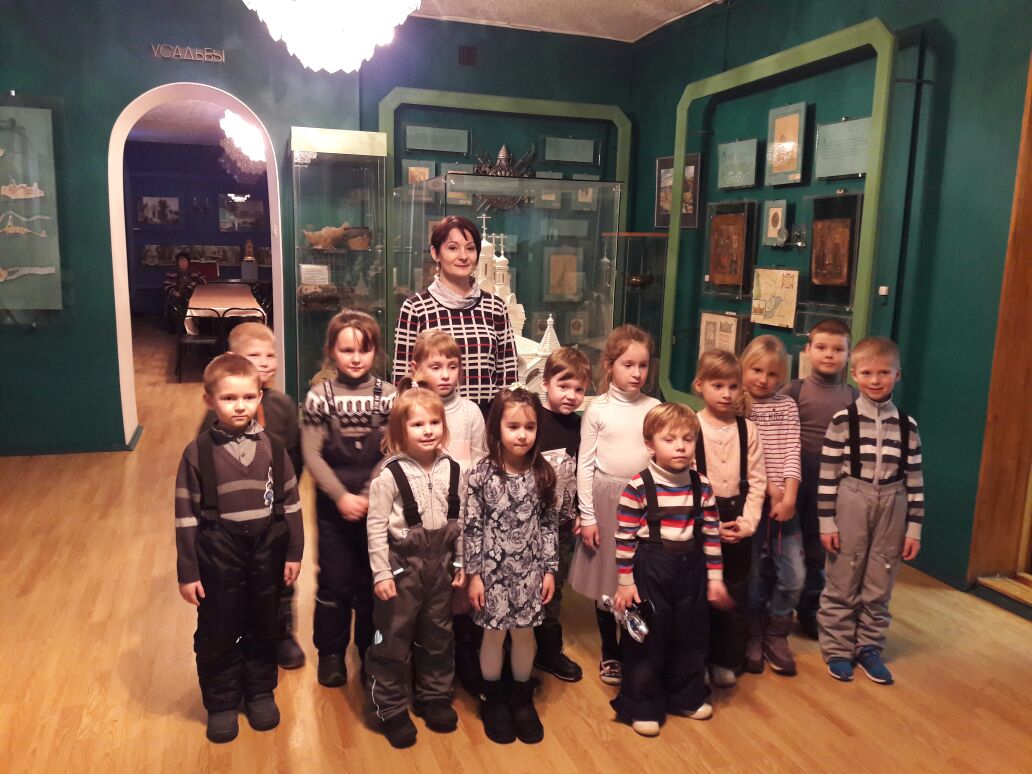 Экскурсия в художественно-исторический музей в 
г. Мытищи
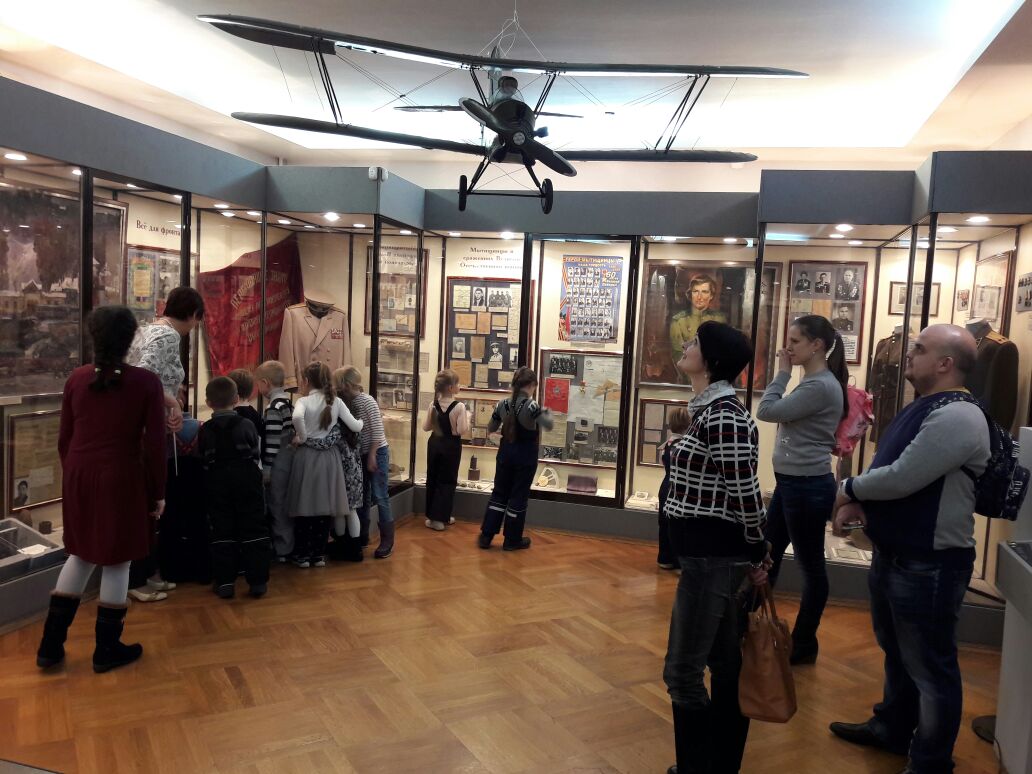 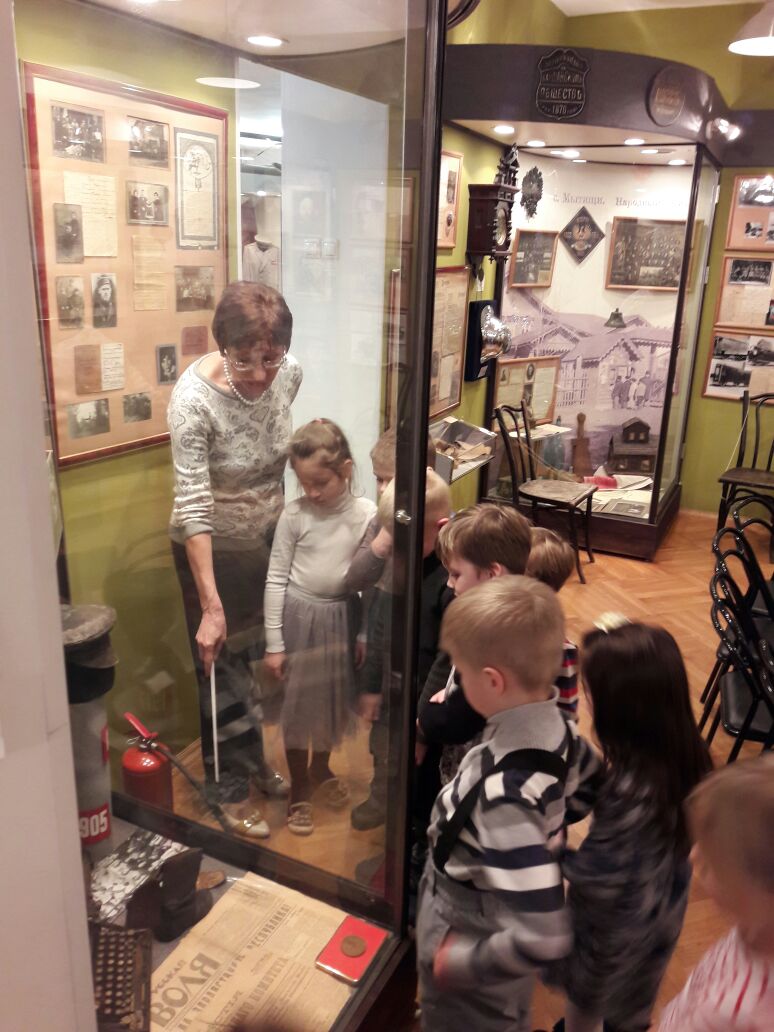 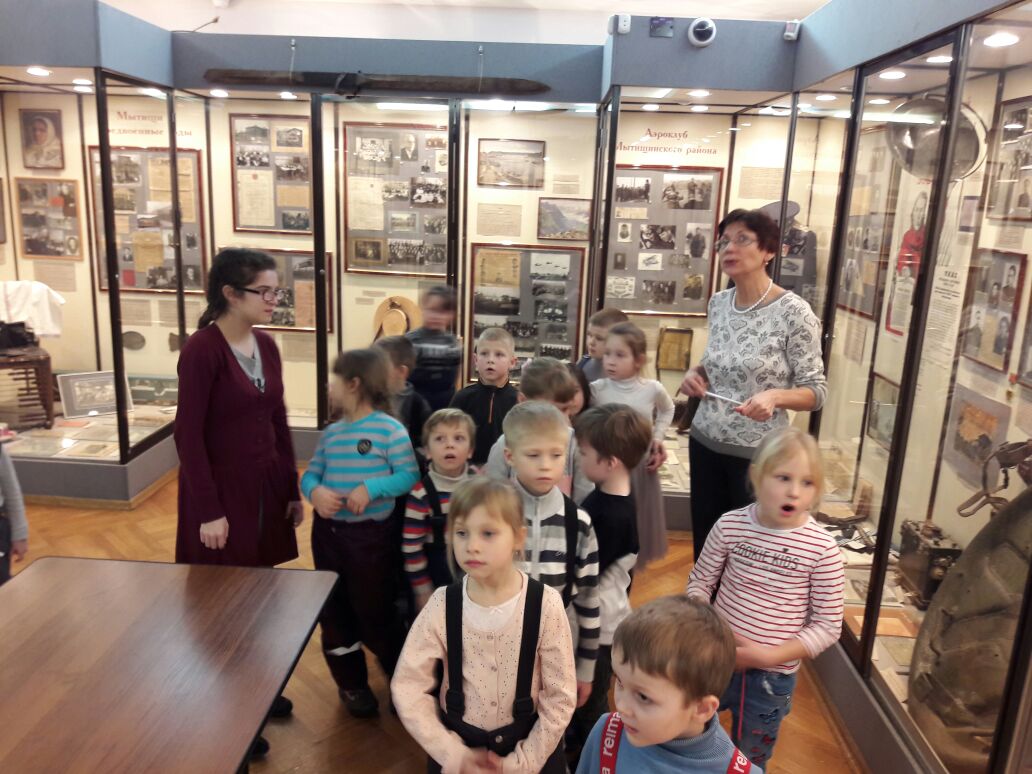 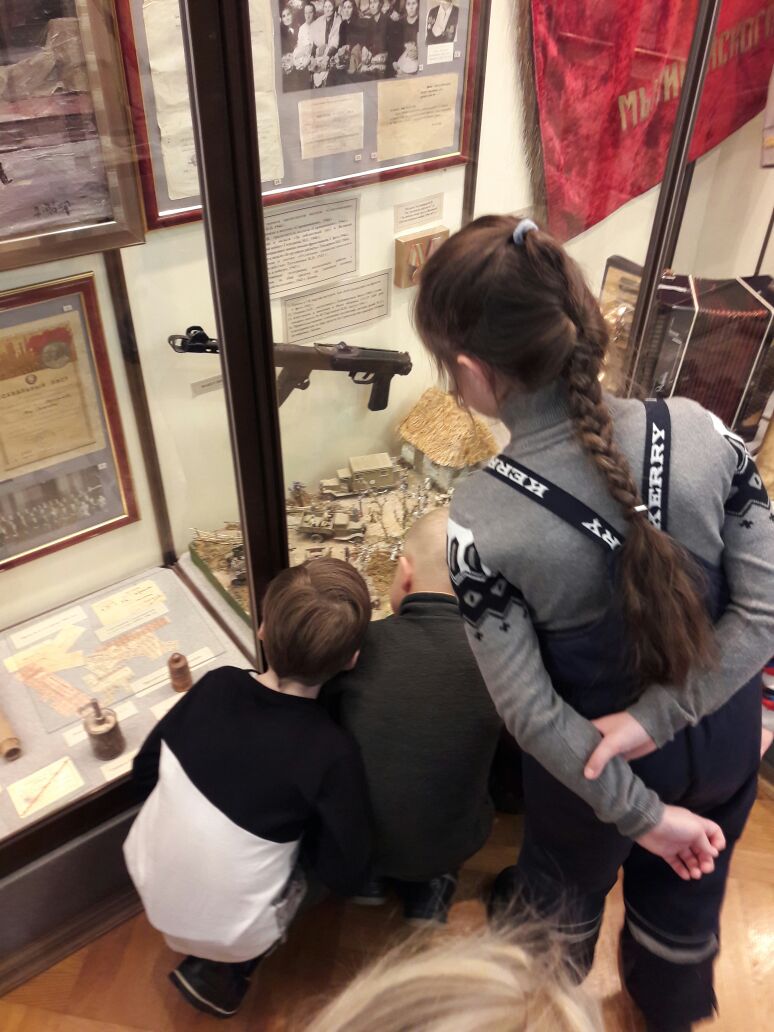 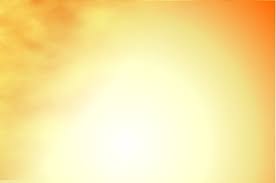 Посещение музея подносов при фабрике Жостово
Дети ознакомились с народным промыслам, которому более 100 лет. Дети узнали историю промысла, ознакомились с правилами изготовления подносов. Прикоснулись к истоком прошлого.
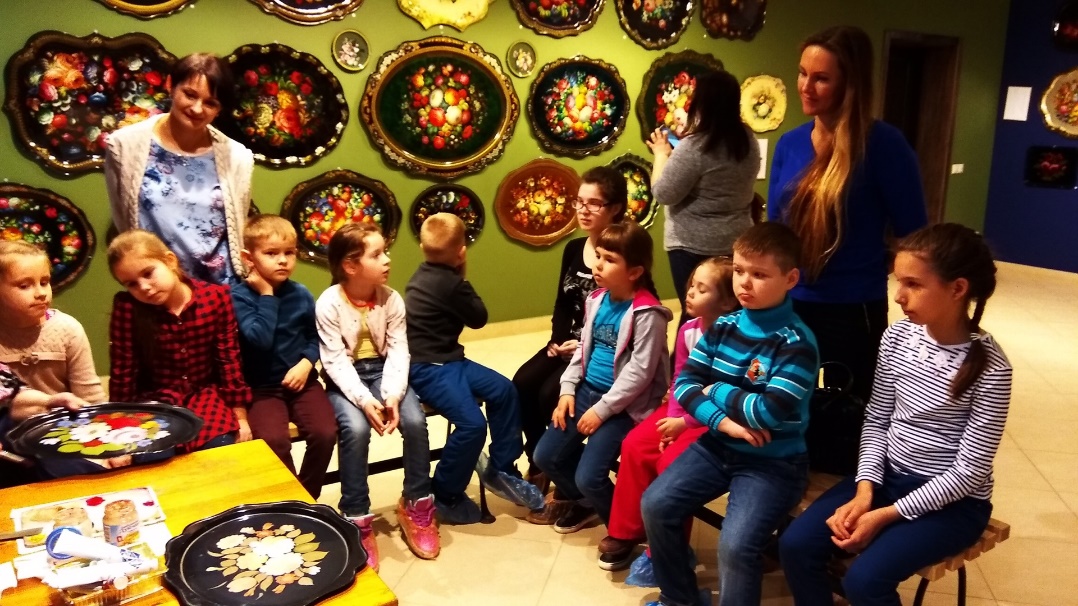 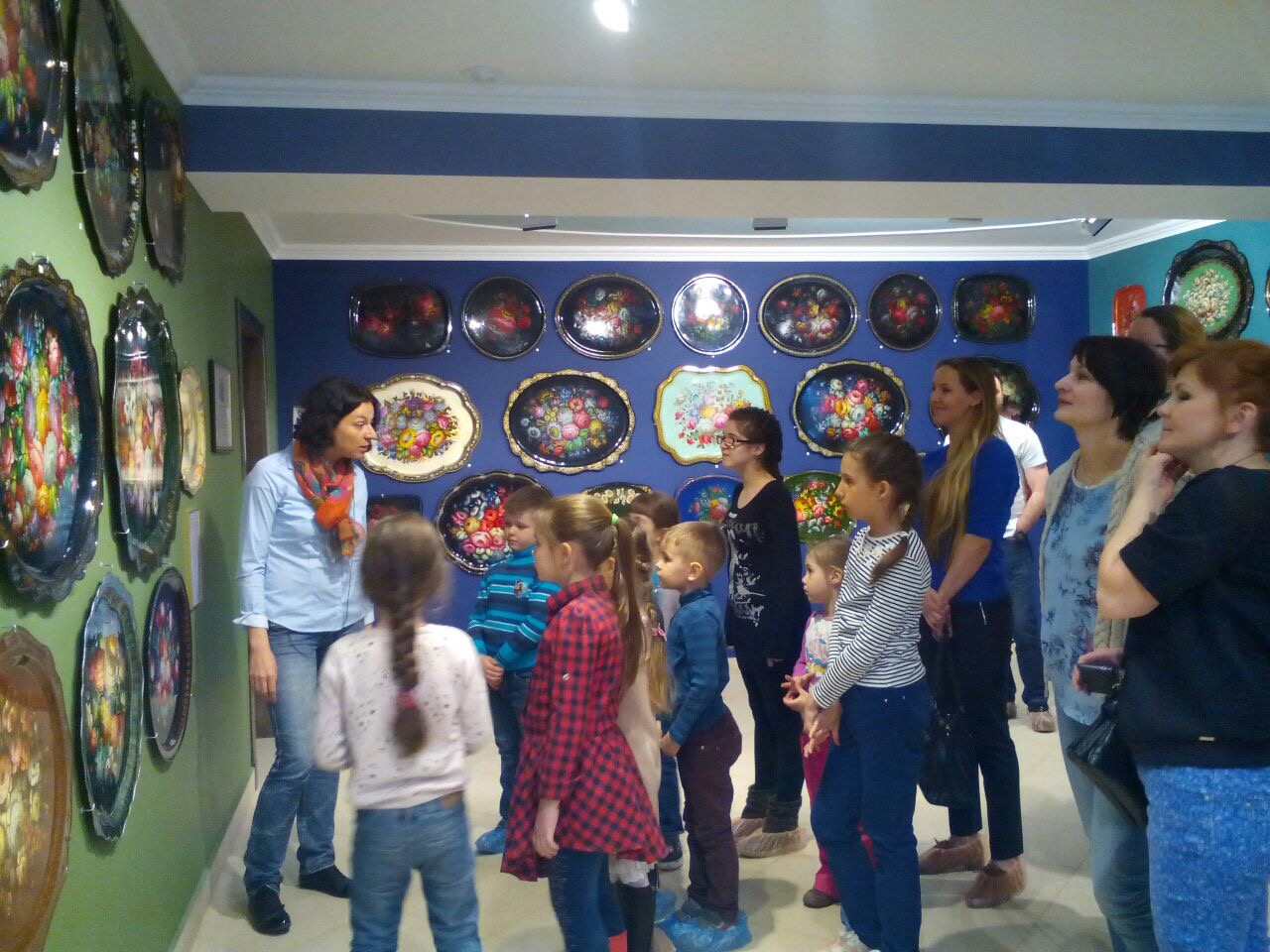 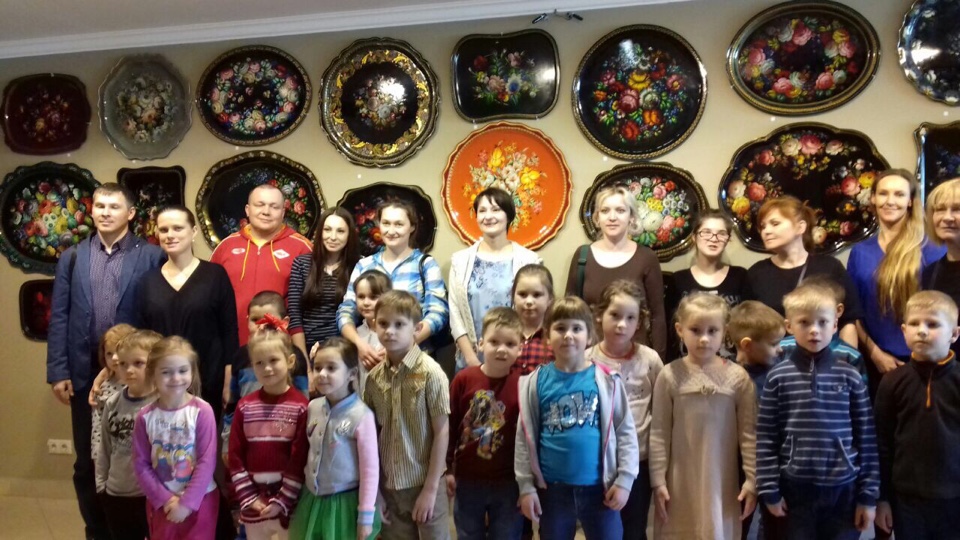 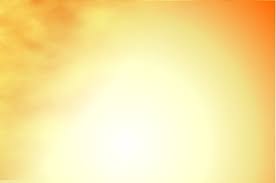 Прикоснулись к истоком прошлого.
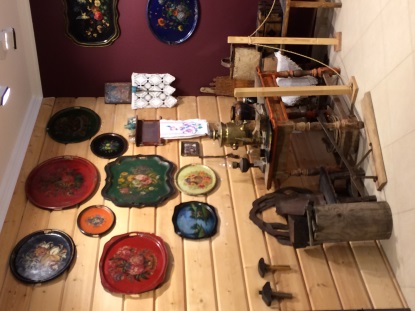 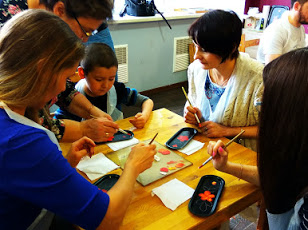 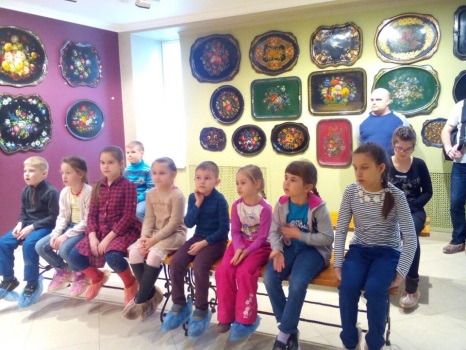 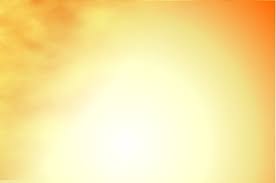 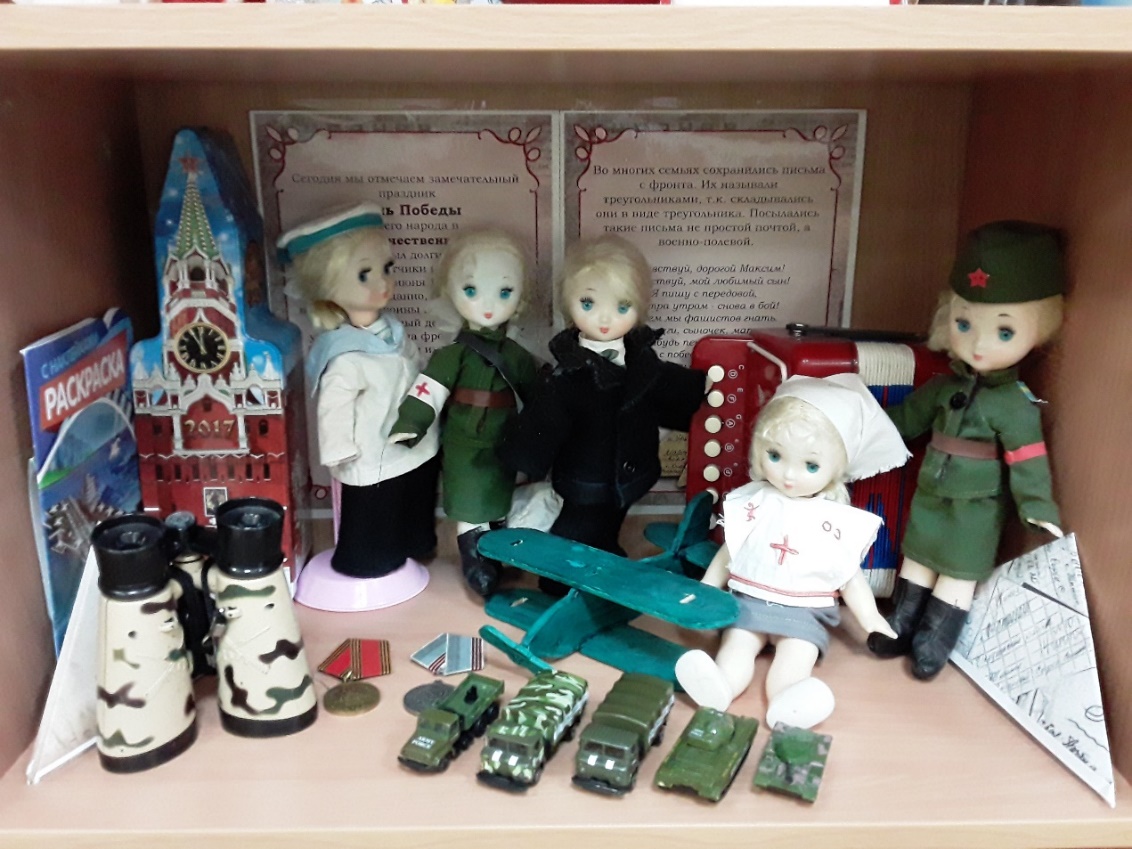 Музей военной куклы
 В нашей группе «Лапушки»
совместно с родителями создали музей военной куклы. Дети, играя, изучают военную форму и  военную технику.
Родители принесли военные ордена ,письме и утварь своих дедушек и бабушек, тем самым передовая историческую память.
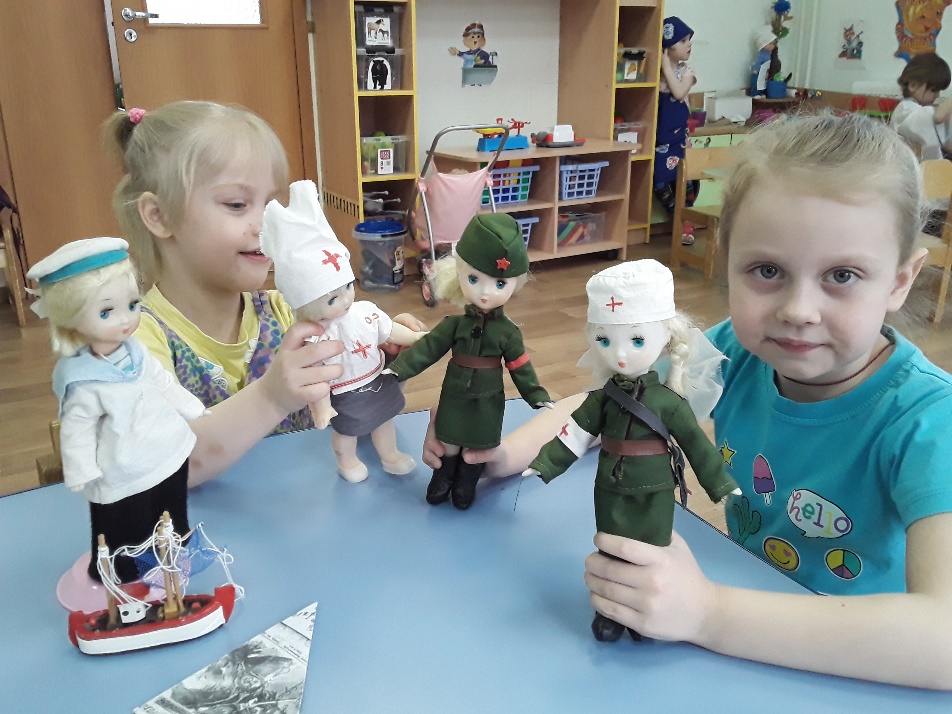 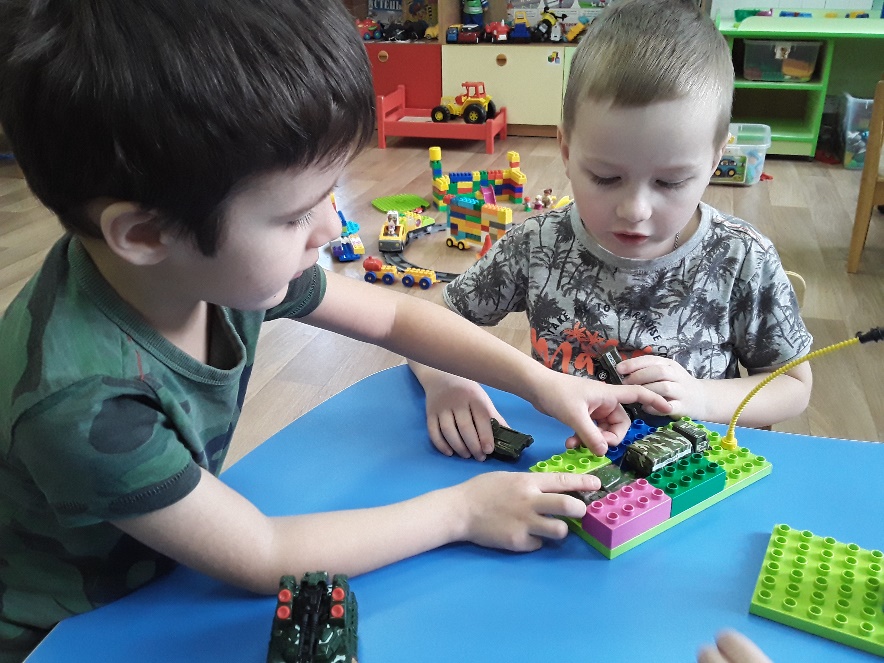 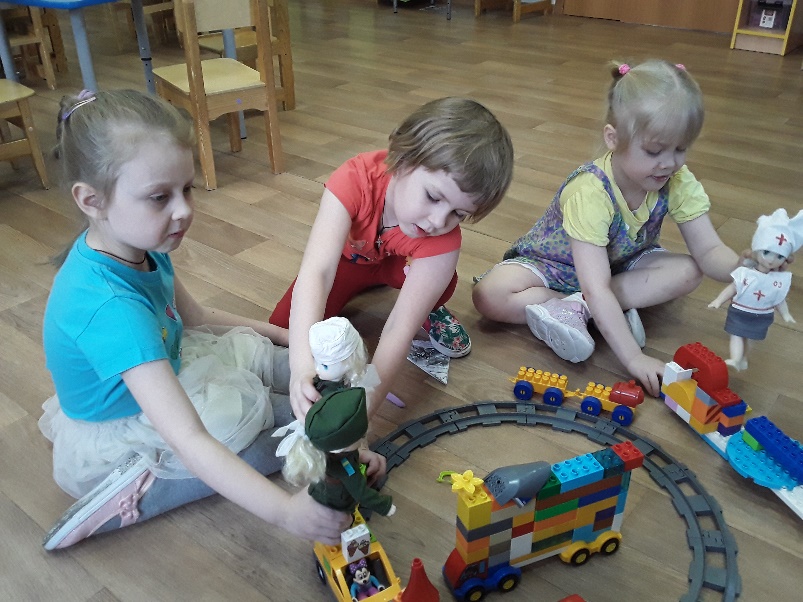 Проведение традиционных  праздников
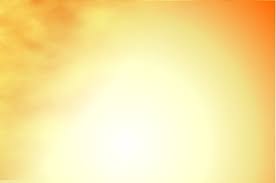 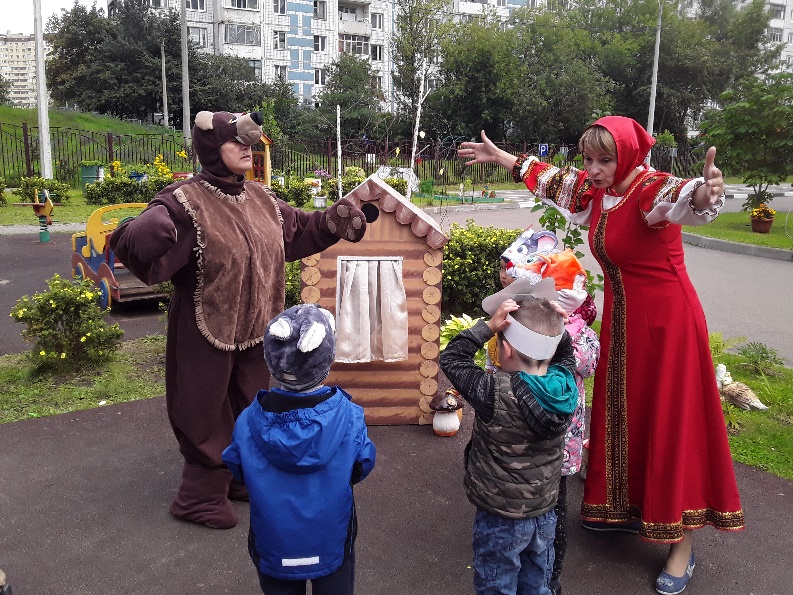 Коляда
Масленица
Скворушки
День Ивана Купала.
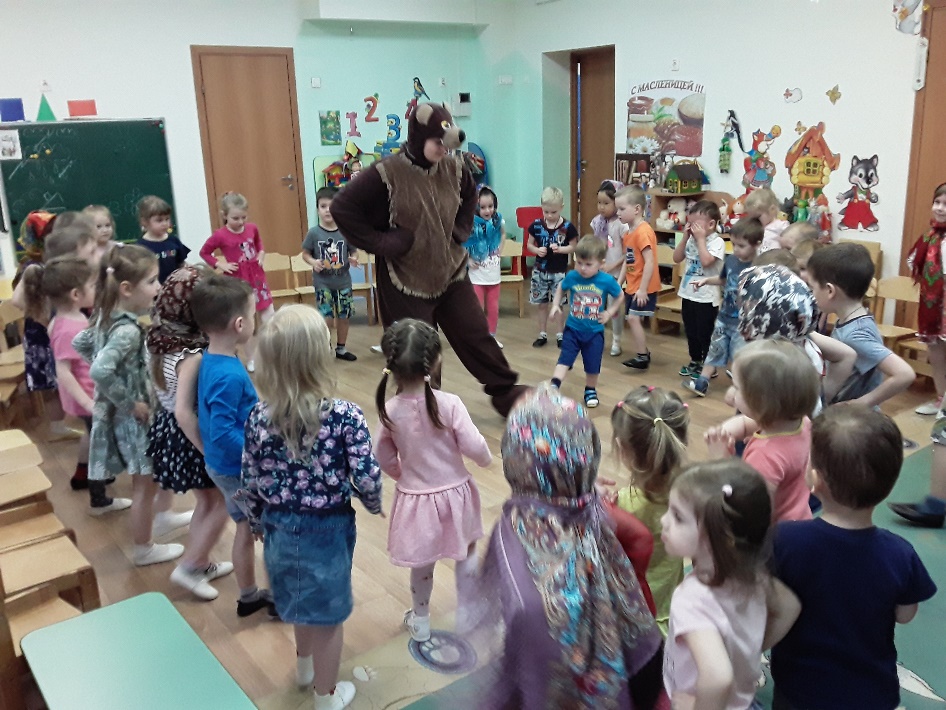 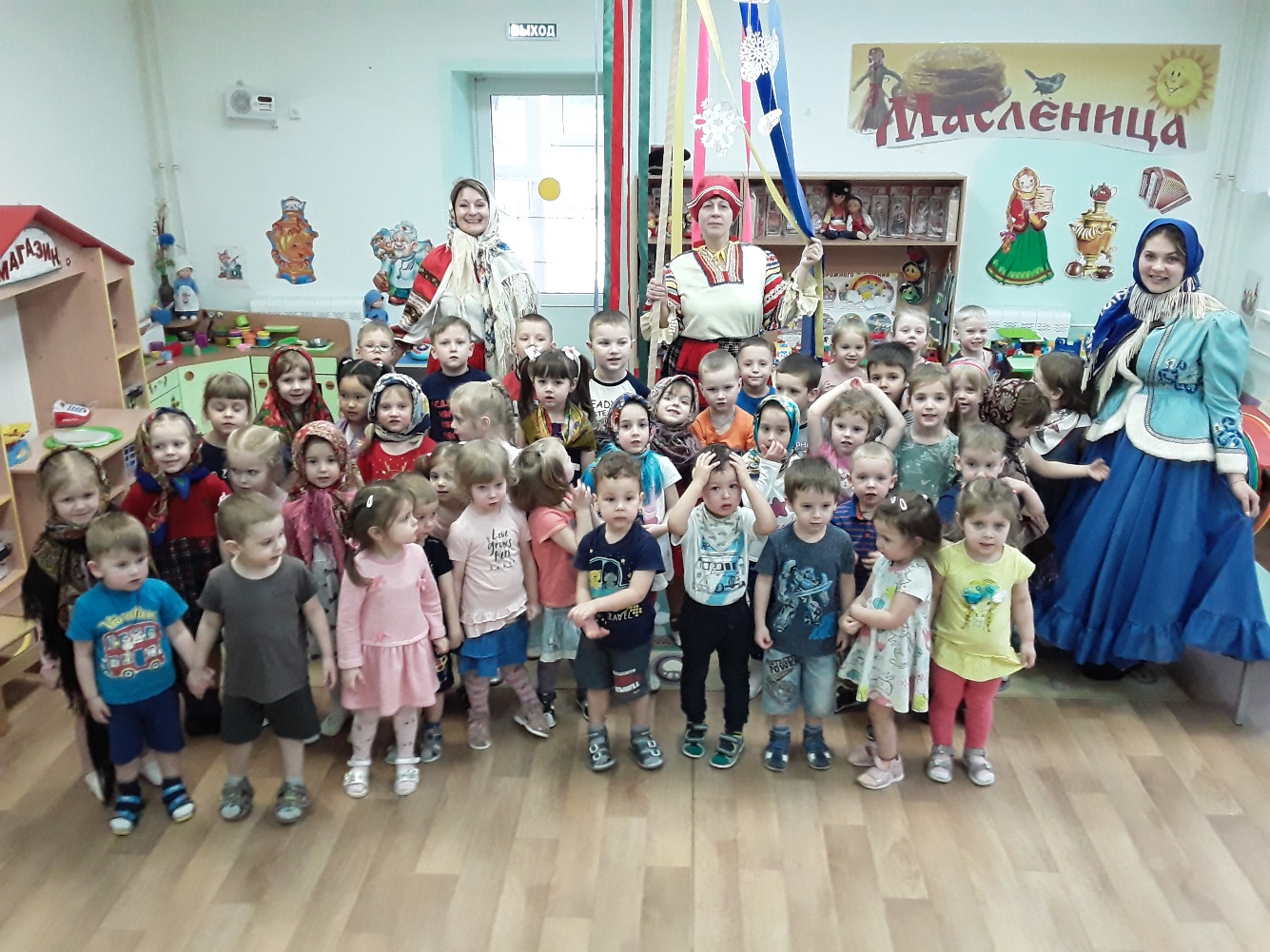 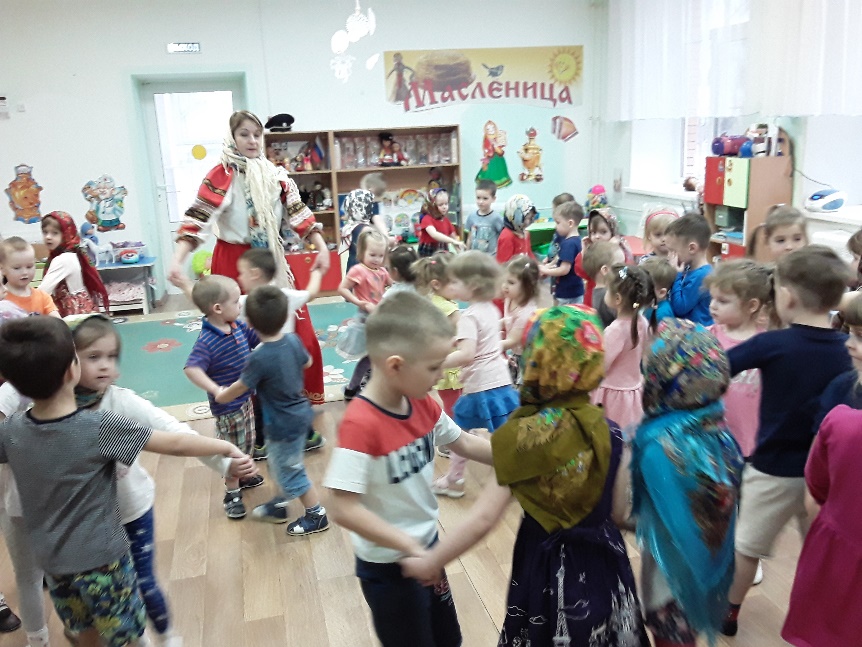 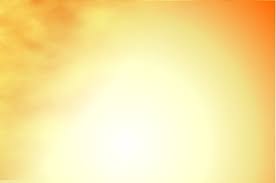 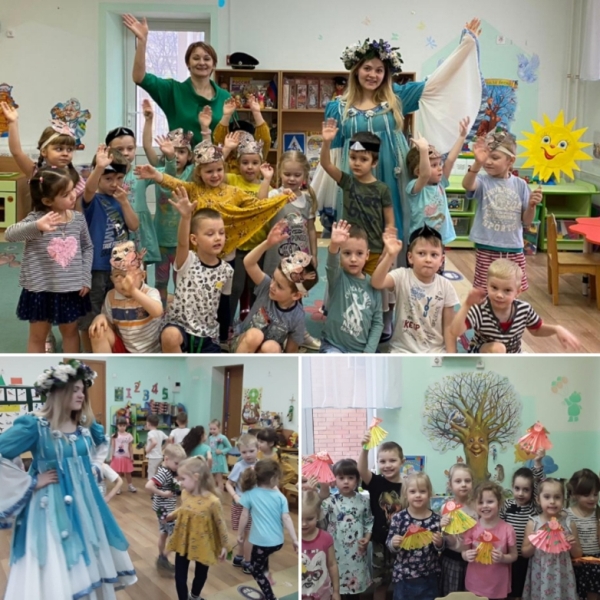 Скворушки
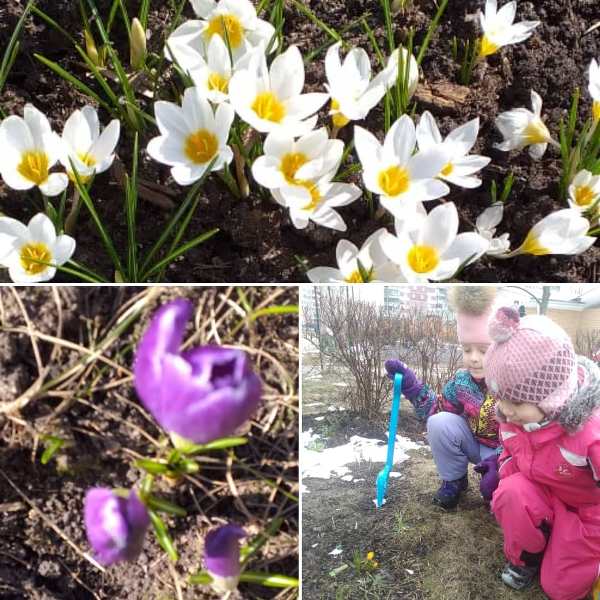 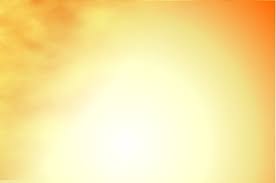 Привитие любви к природе родного края
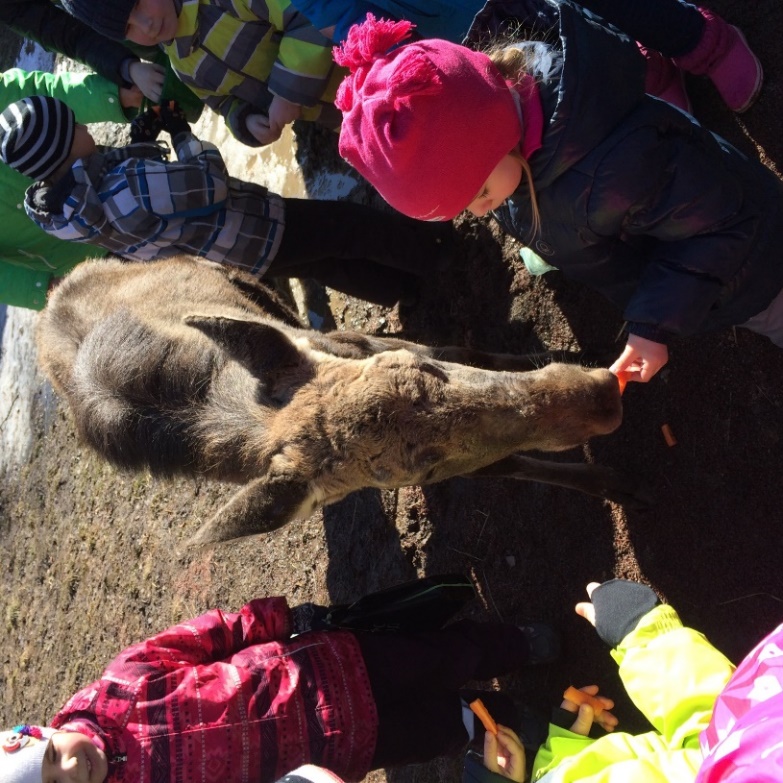 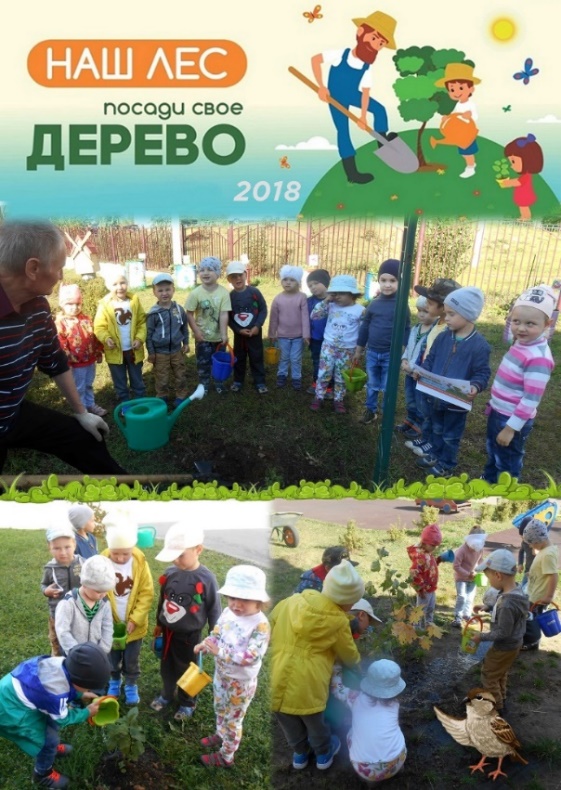 Участие в акциях:

Посади свое дерево
Покорми птиц и зверей зимой
Собери крышечки.
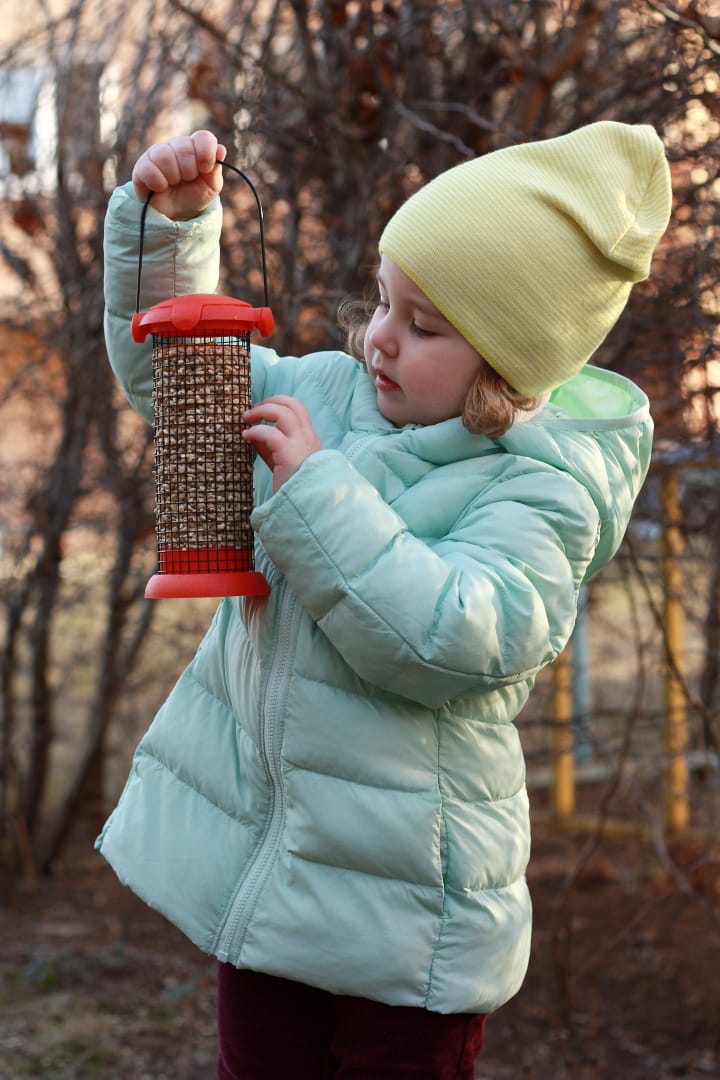 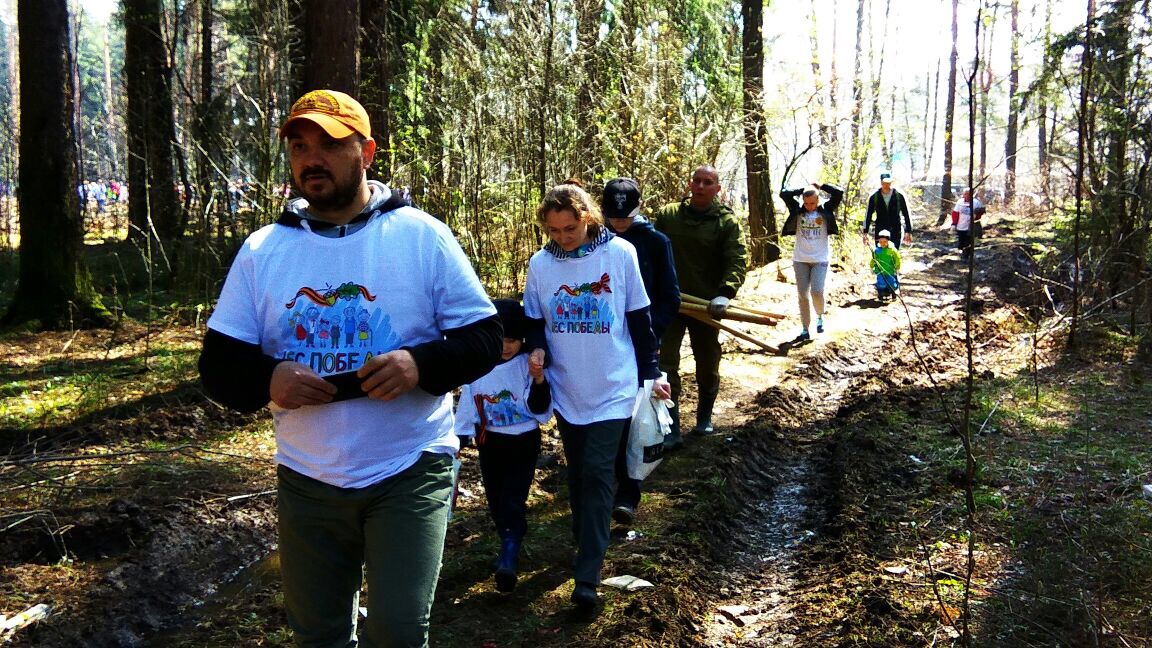 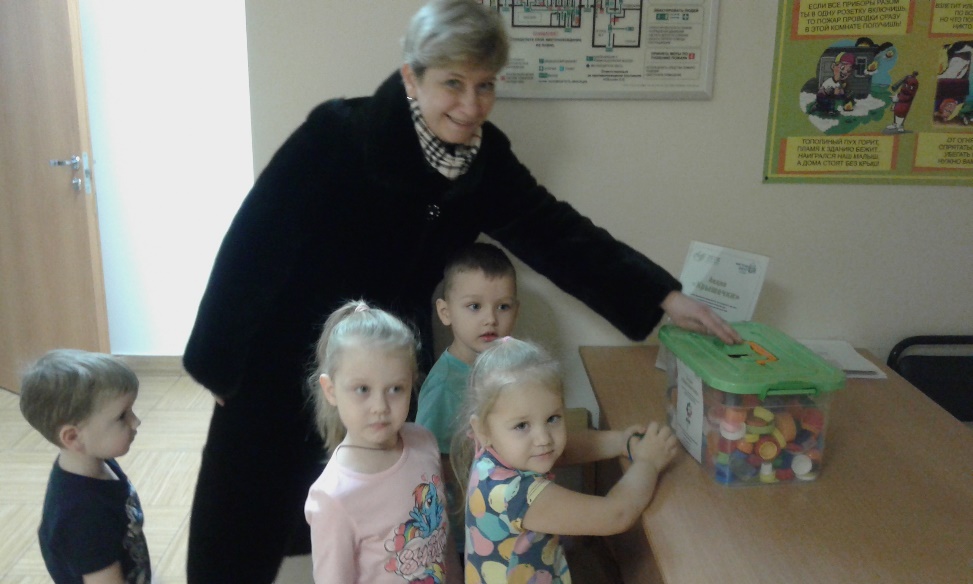 МЫ - юные туристы
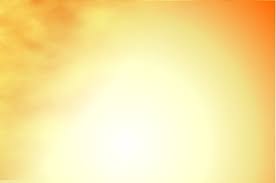 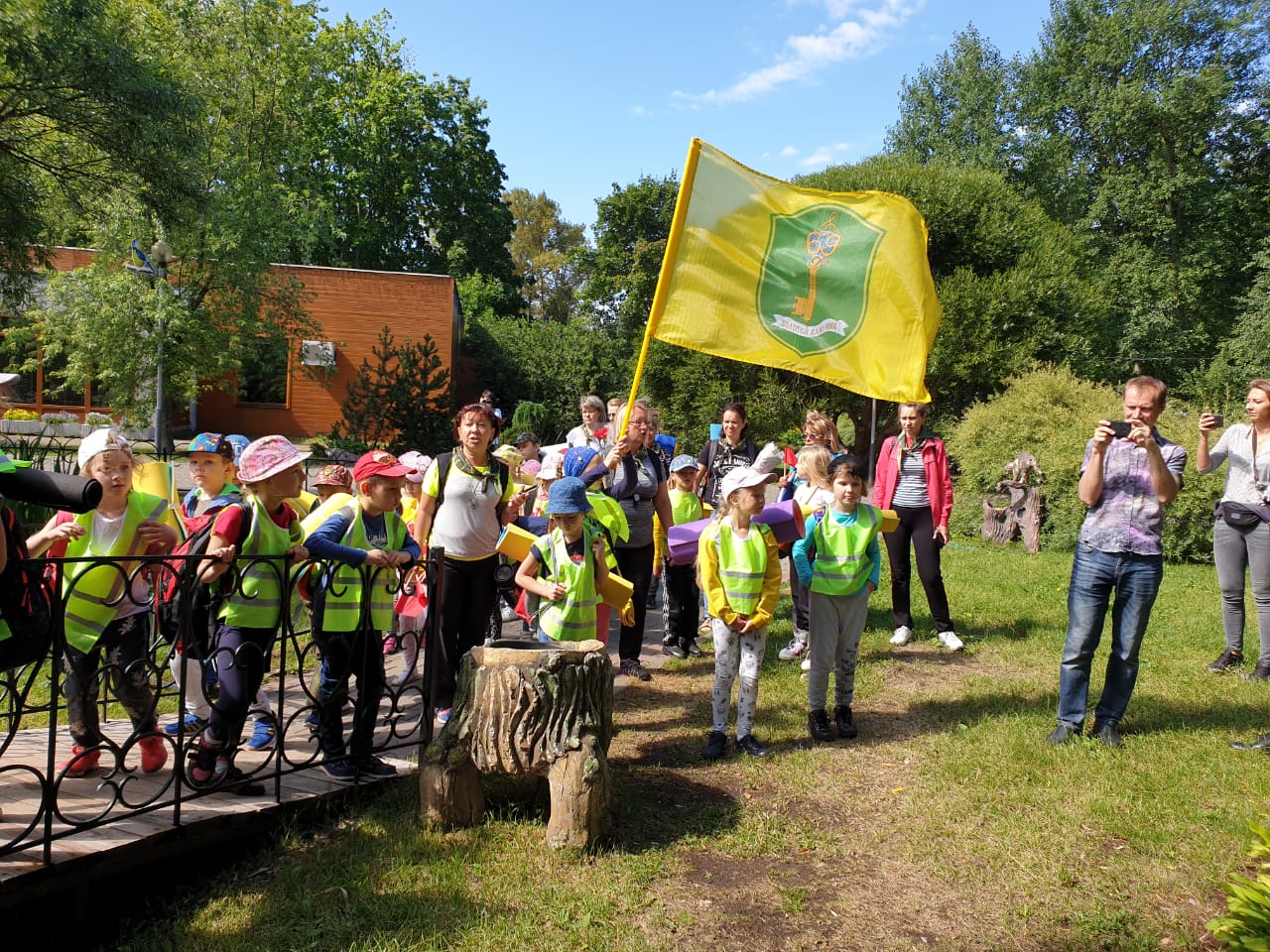 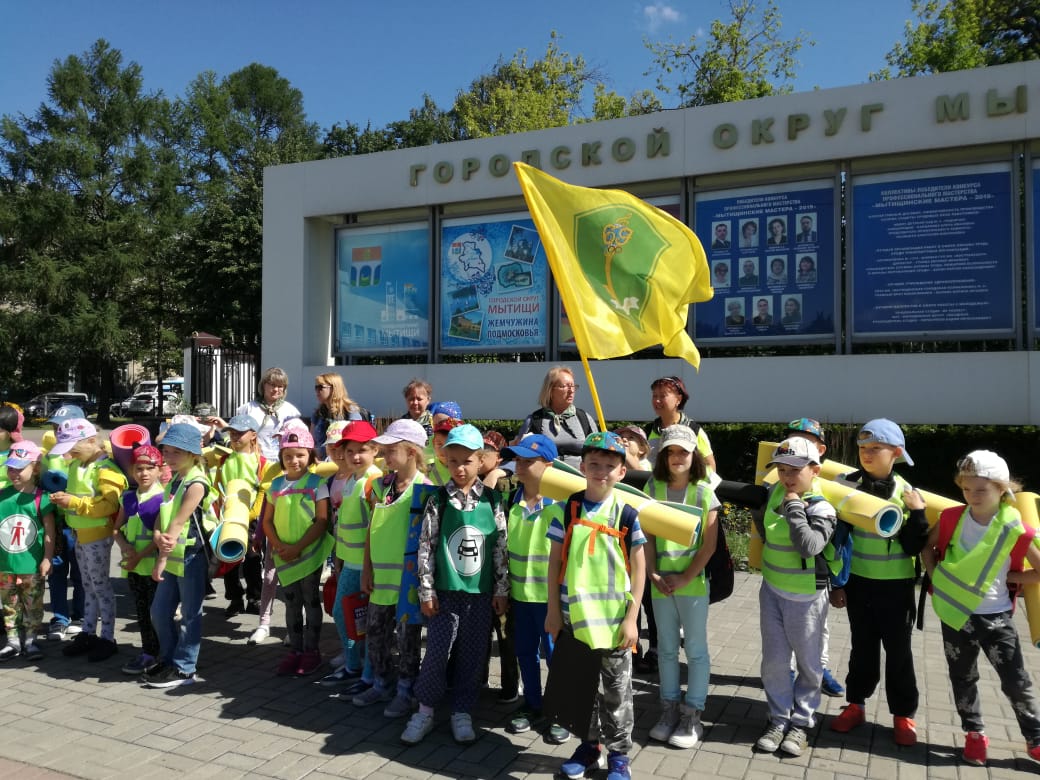 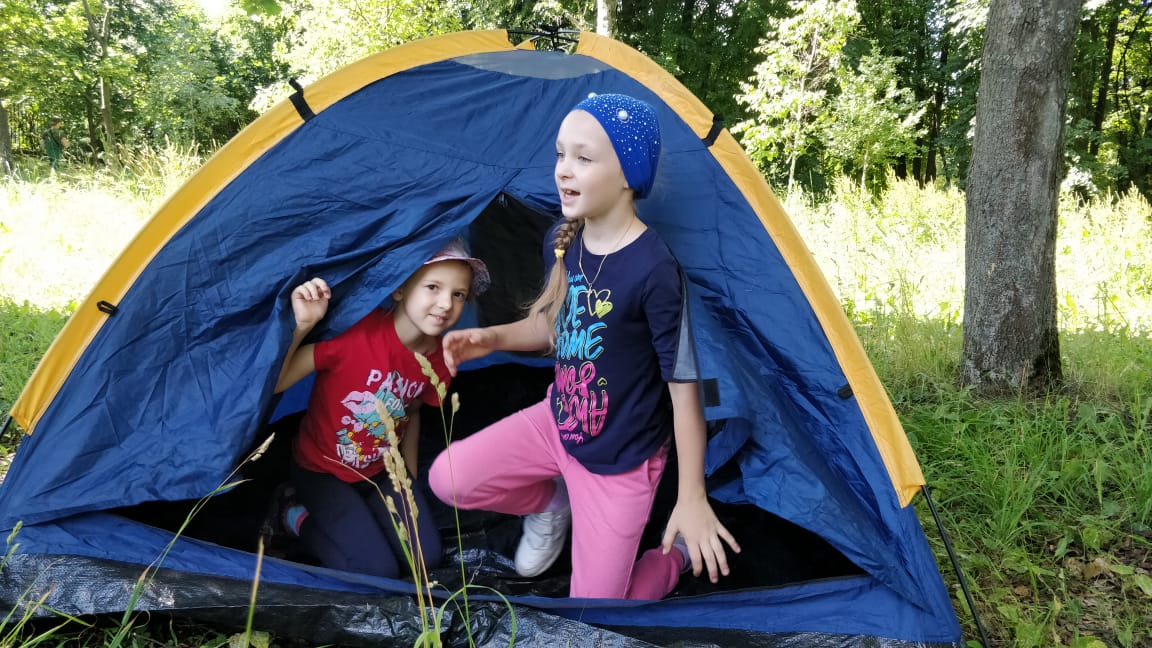 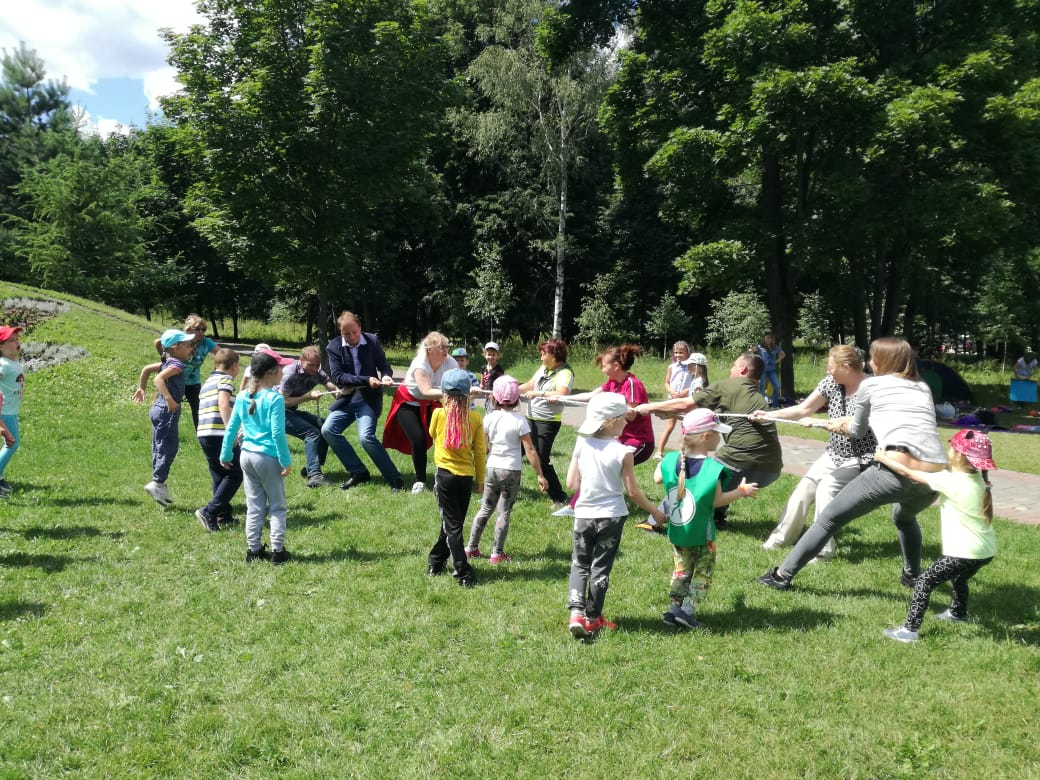 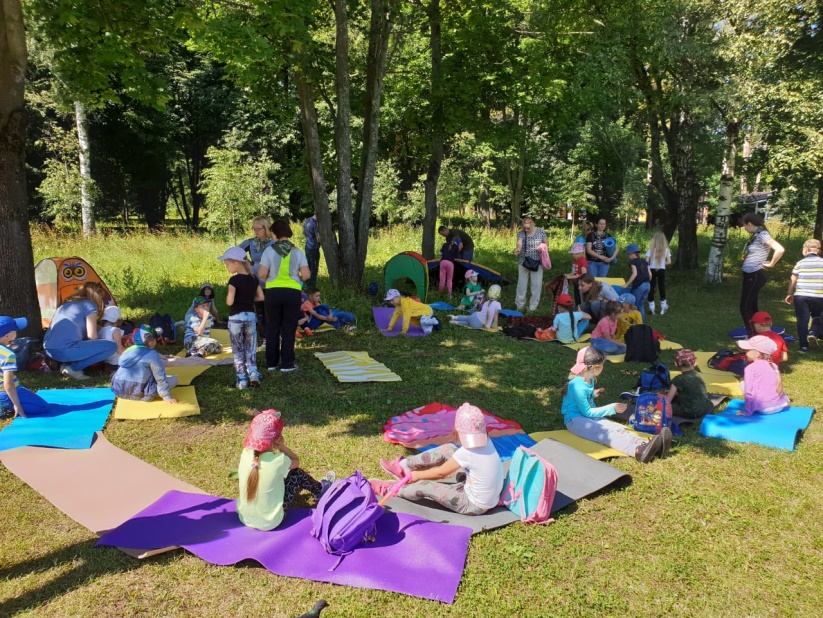 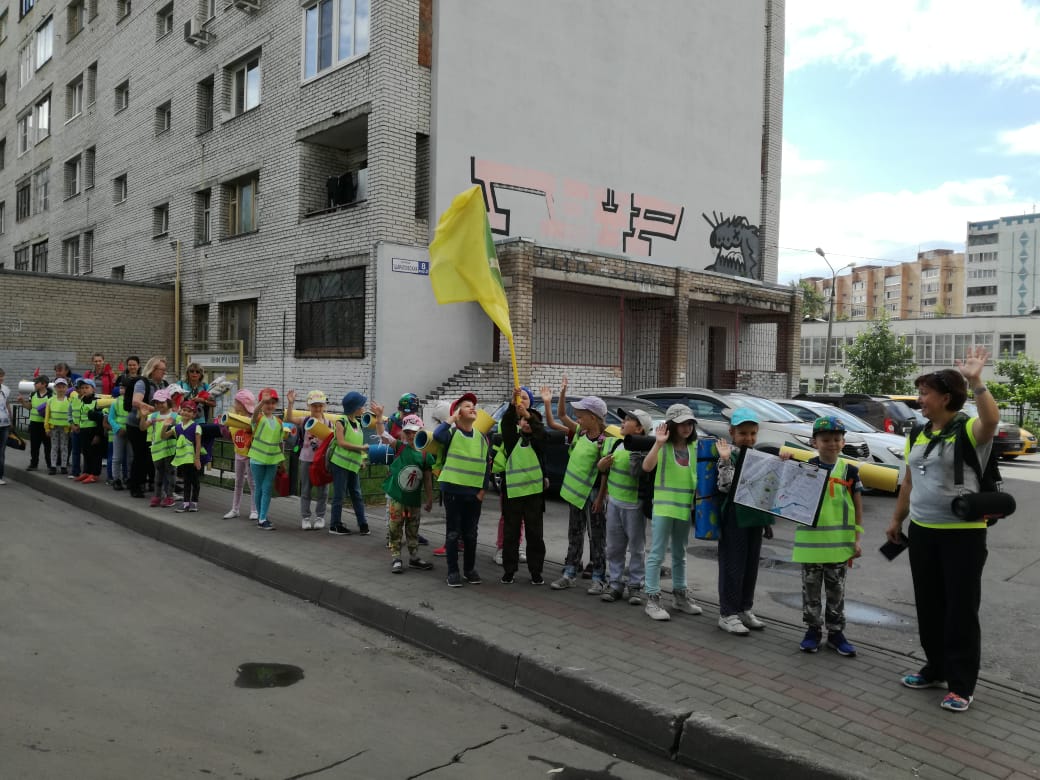 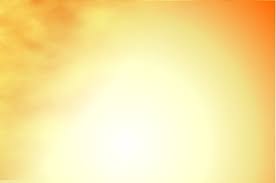 Подготовка и проведение мероприятий патриотической направленности
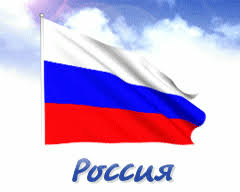 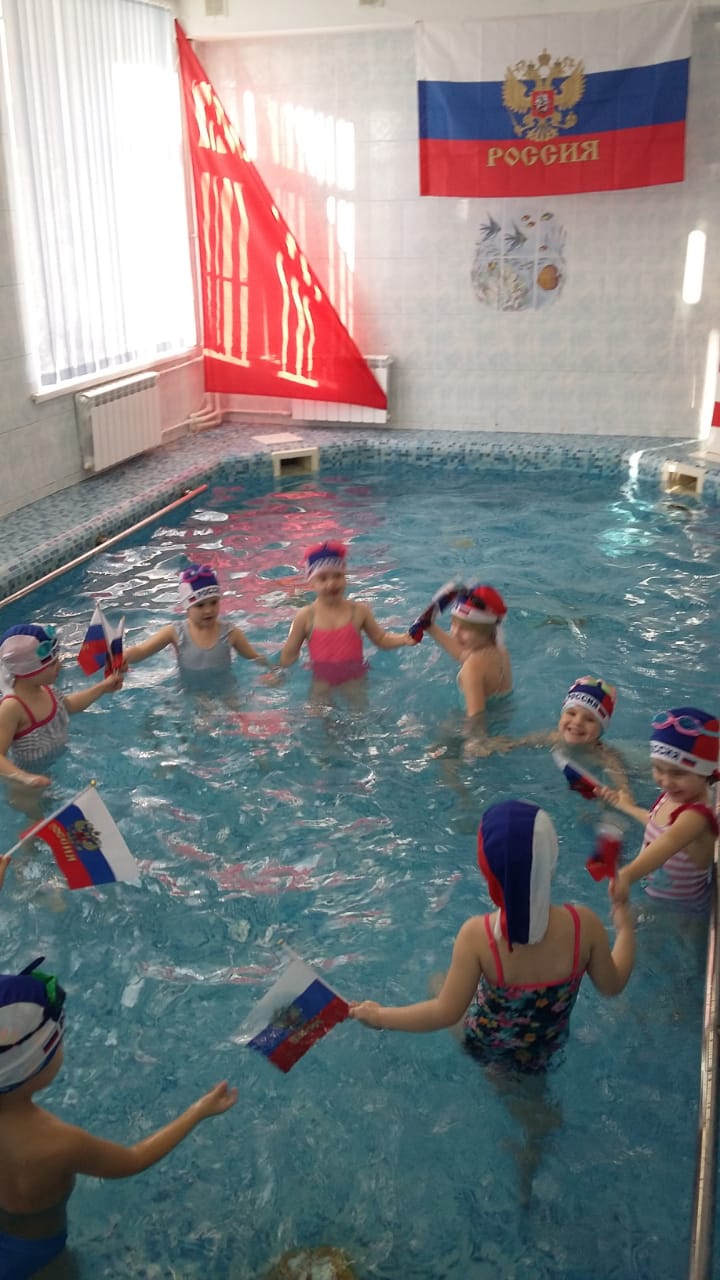 23 февраля
День защитника отечества
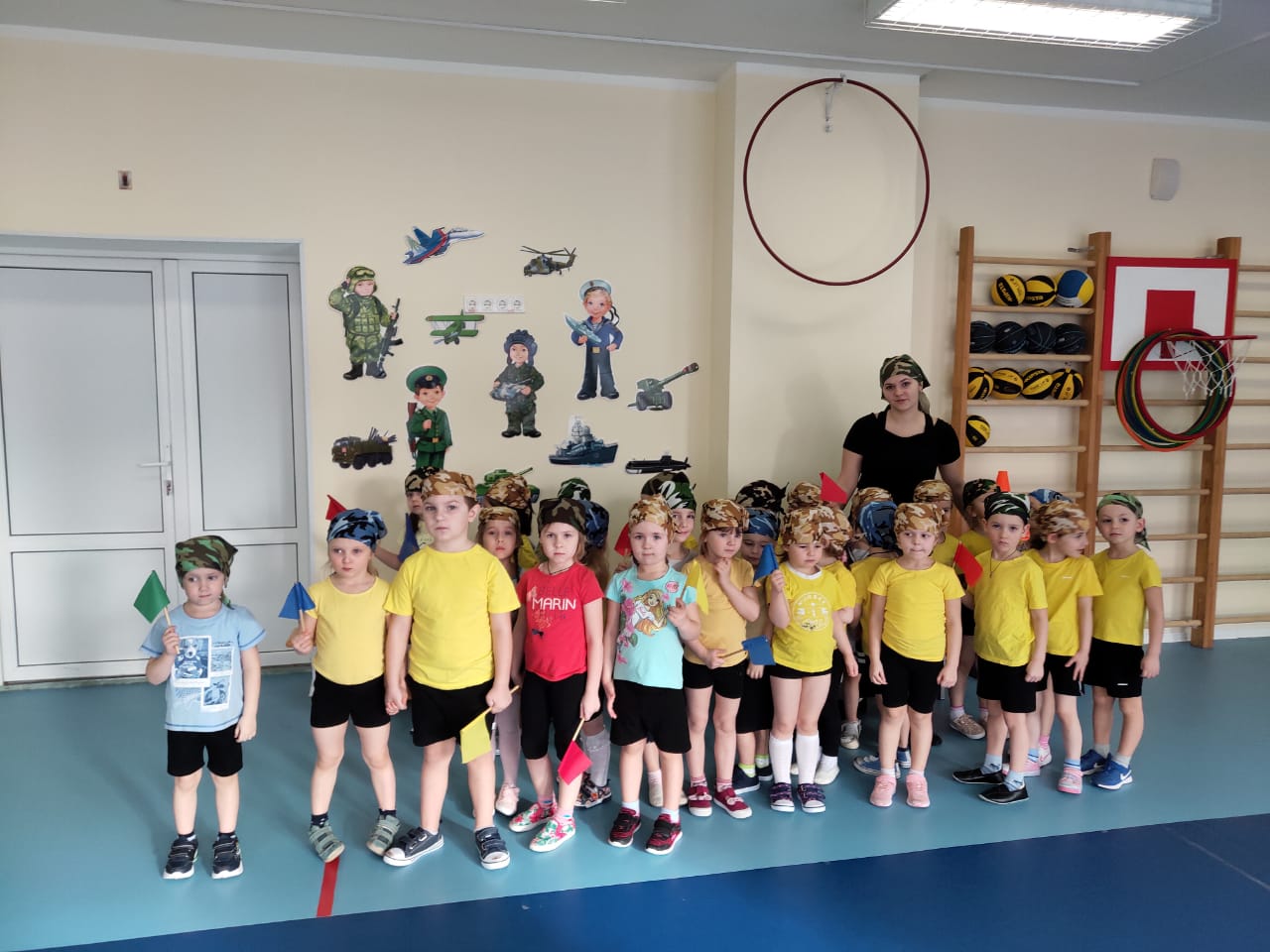 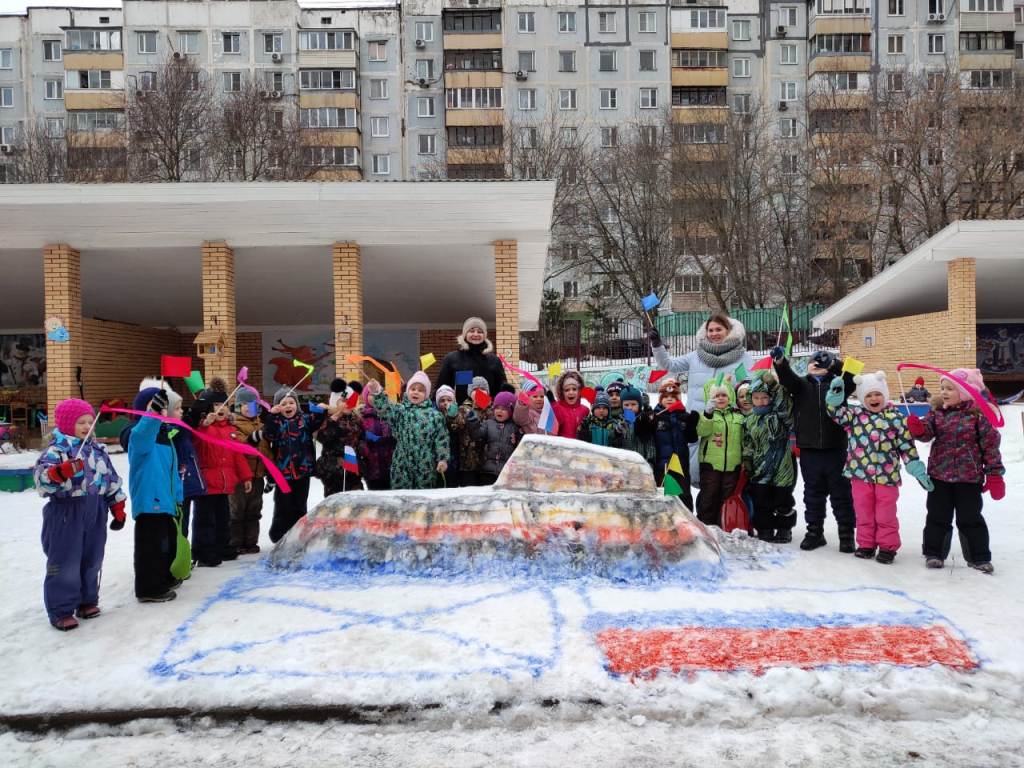 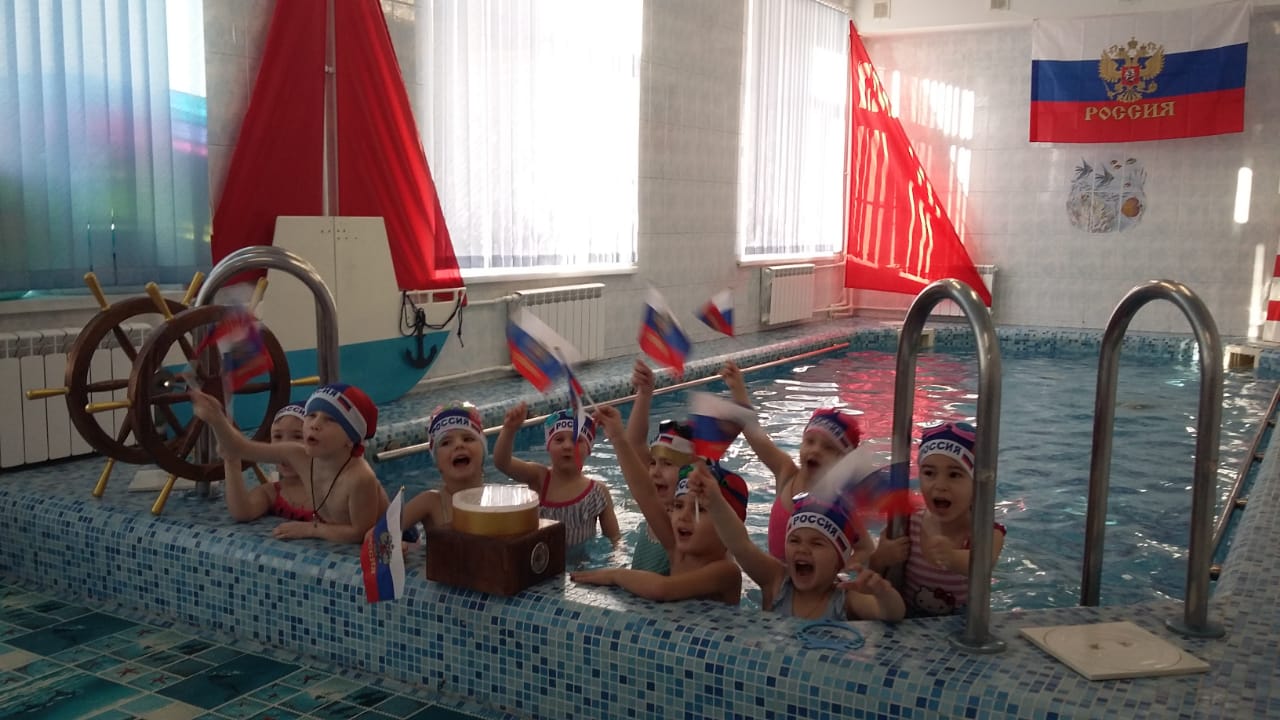 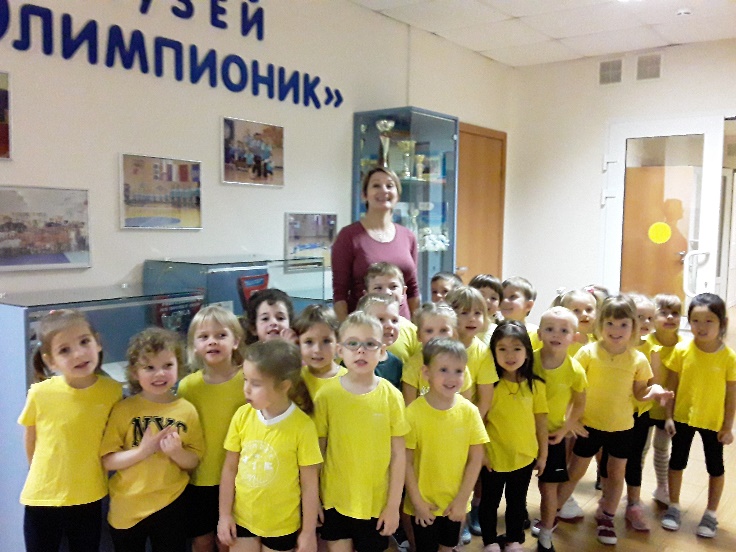 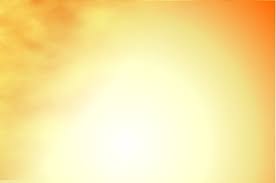 Спортивно-патриотическая
 игра ЗАРНИЦА
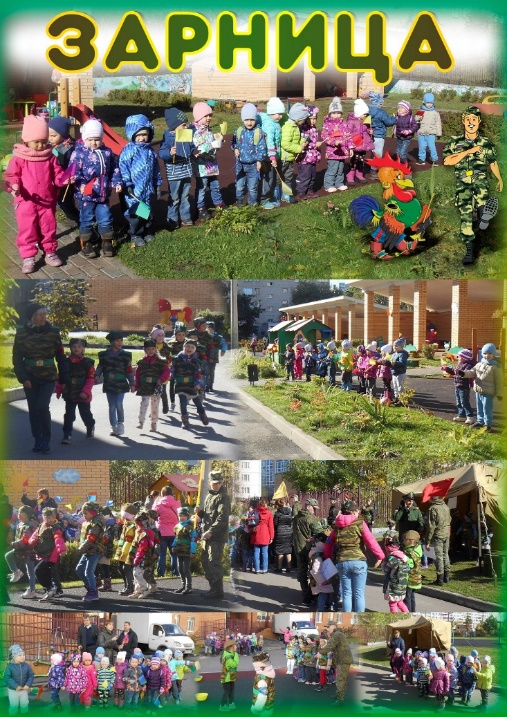 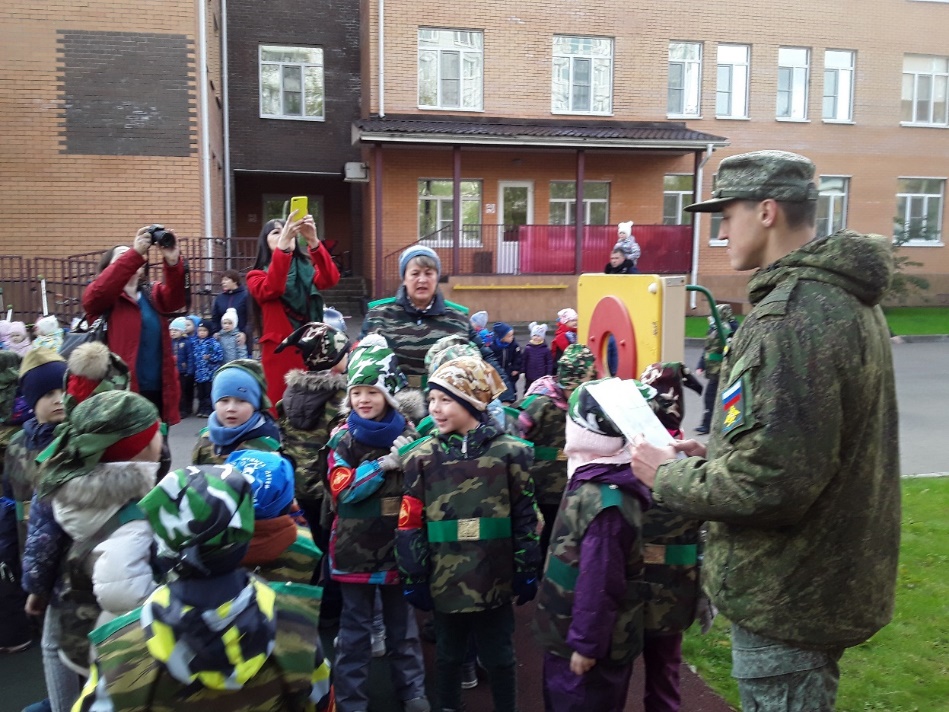 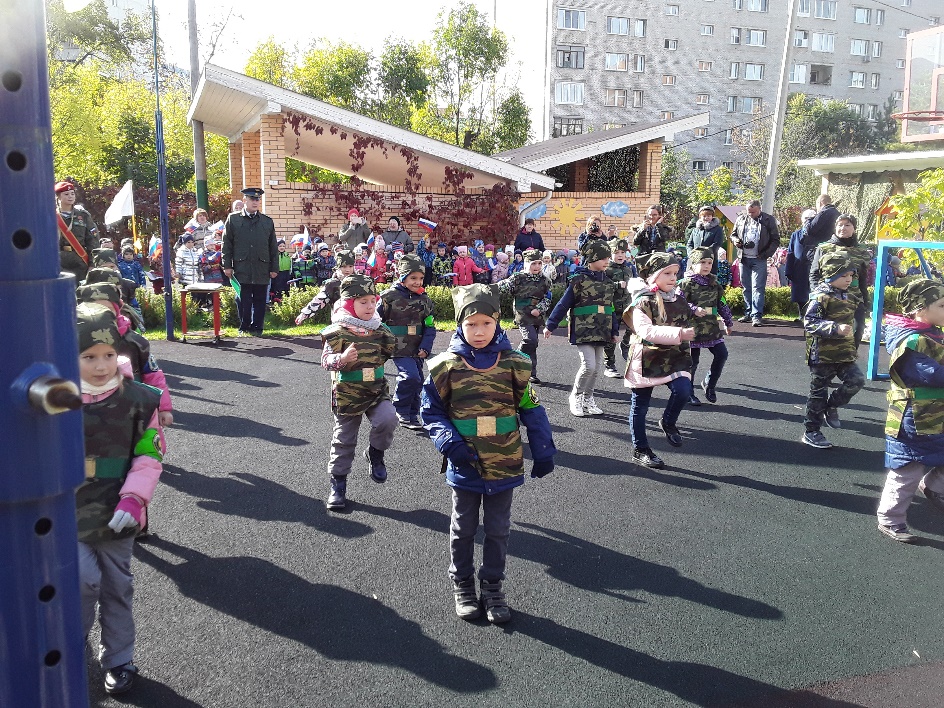 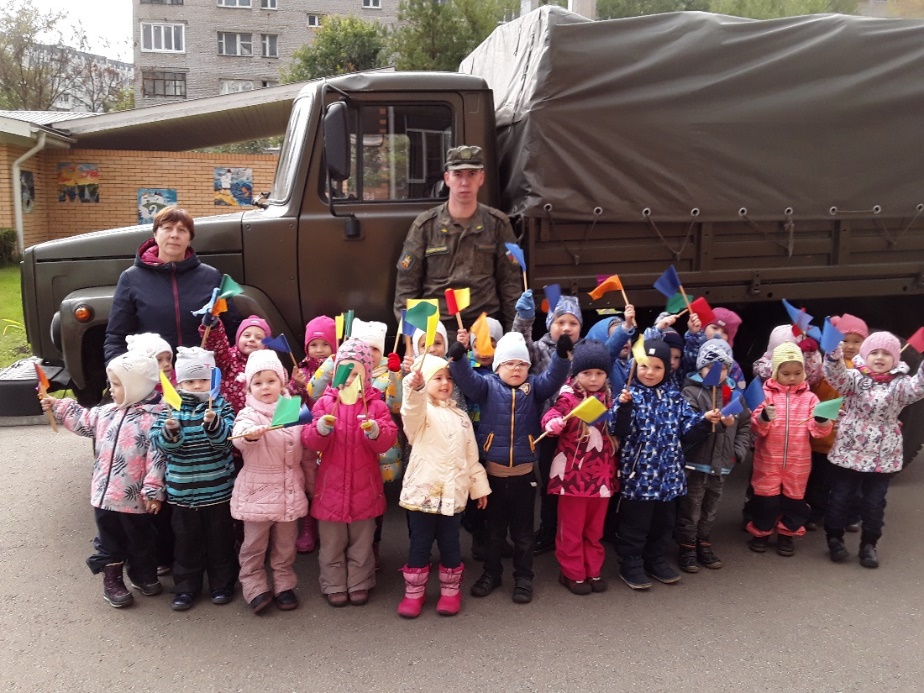 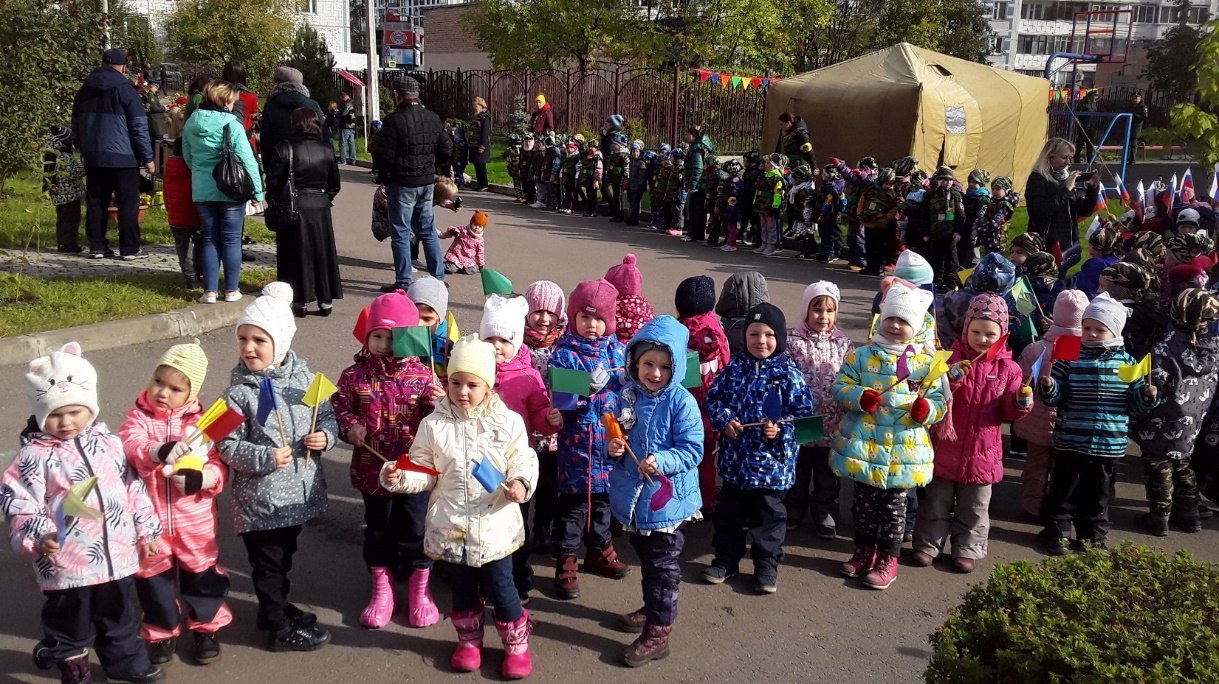 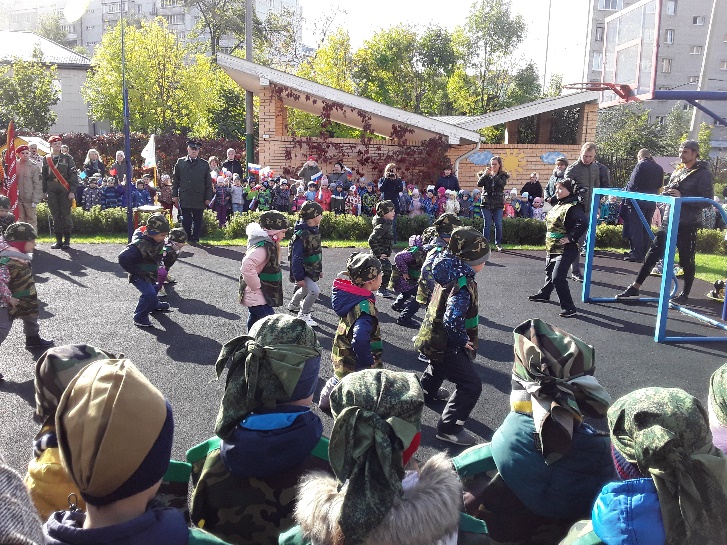 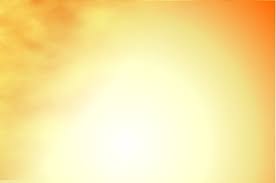 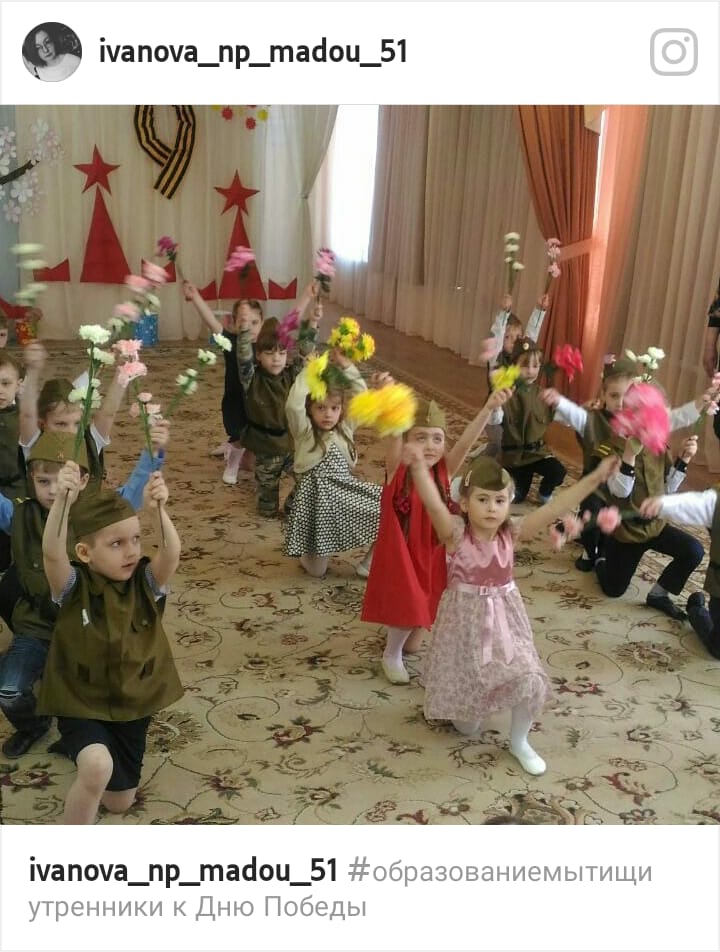 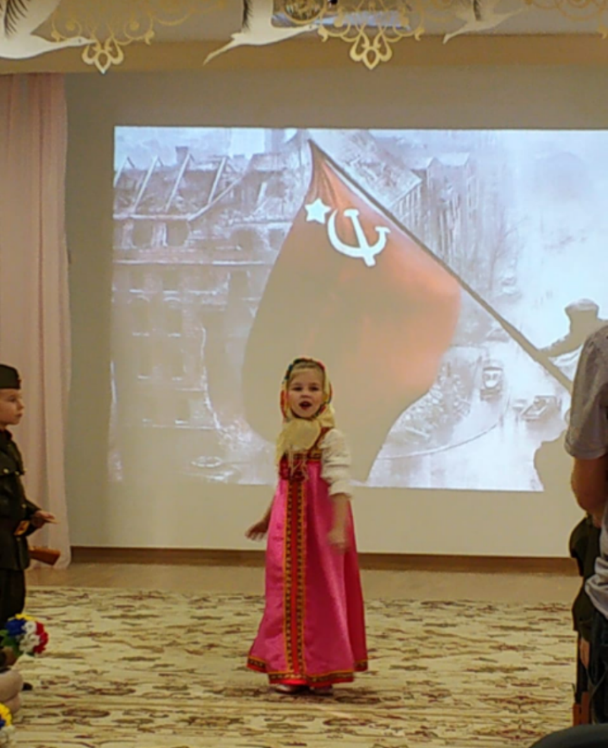 НАША история.
9 мая
День победы
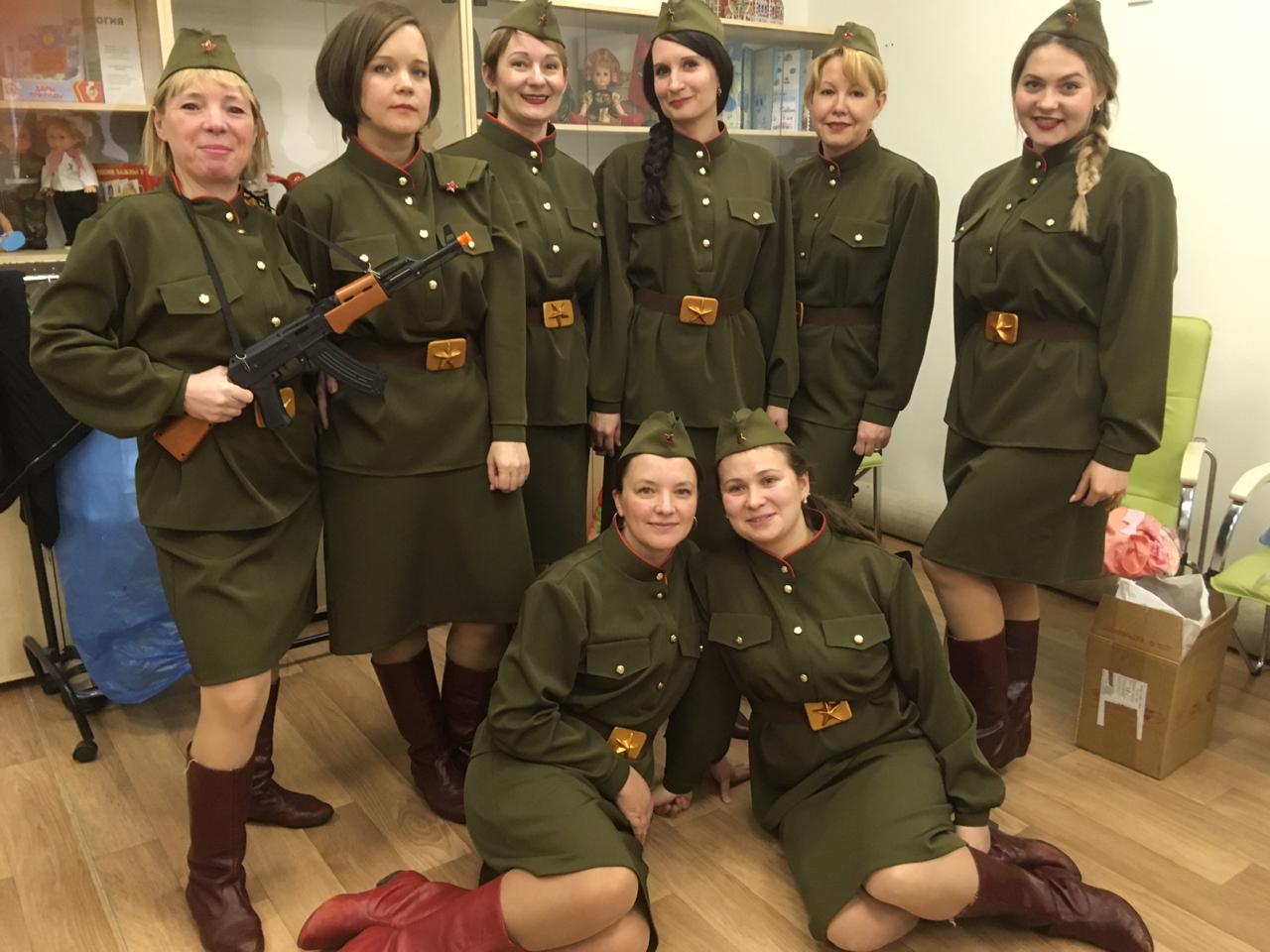 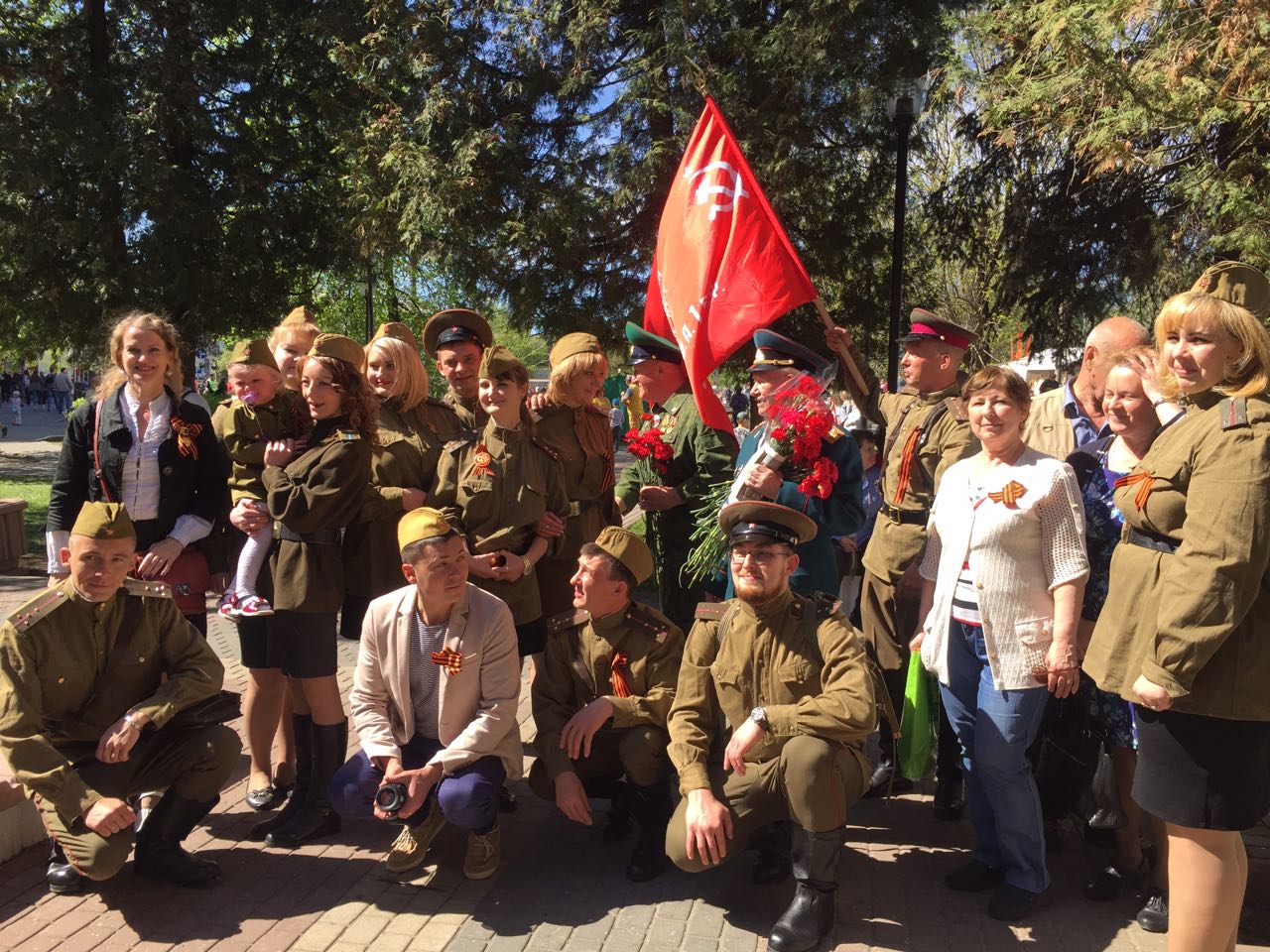 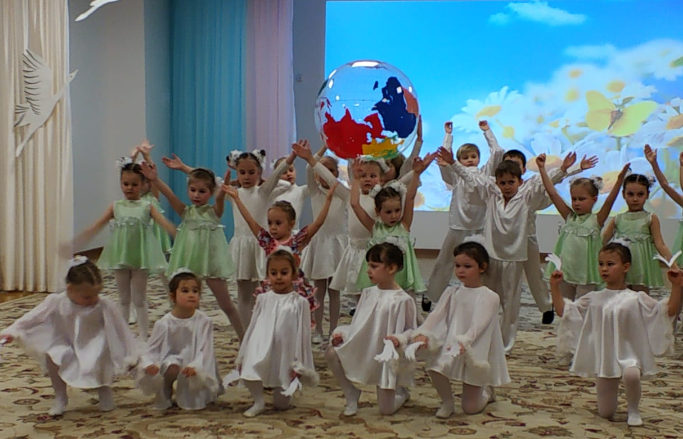 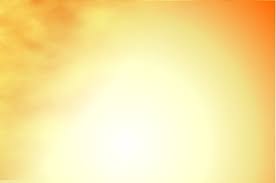 Никто не забыт 
и не что не забыто
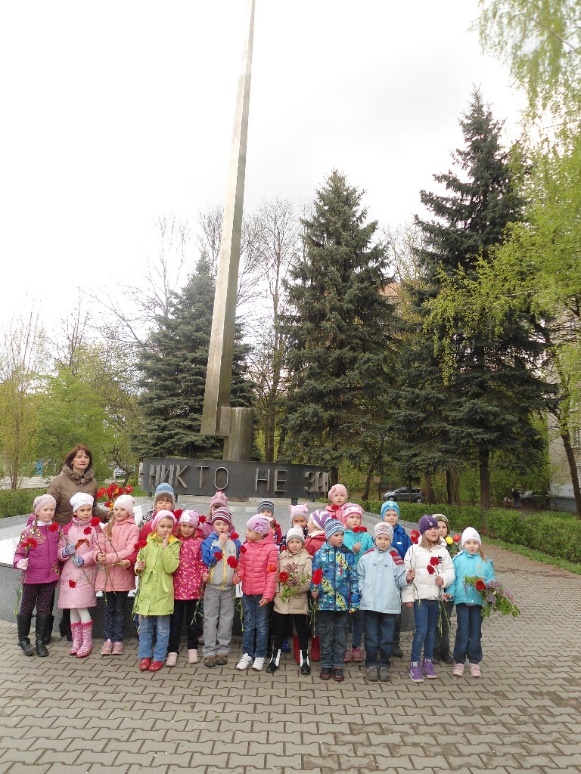 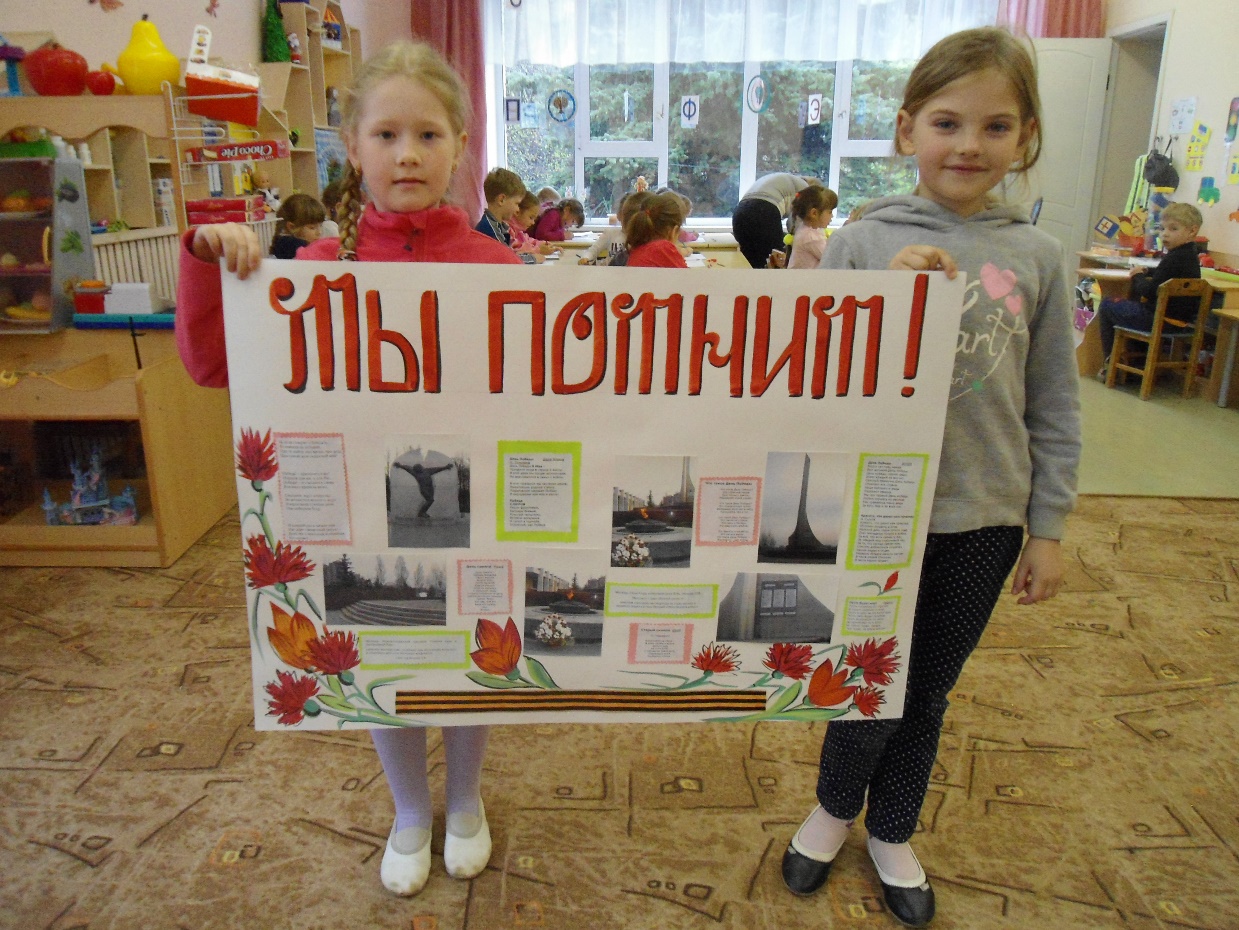 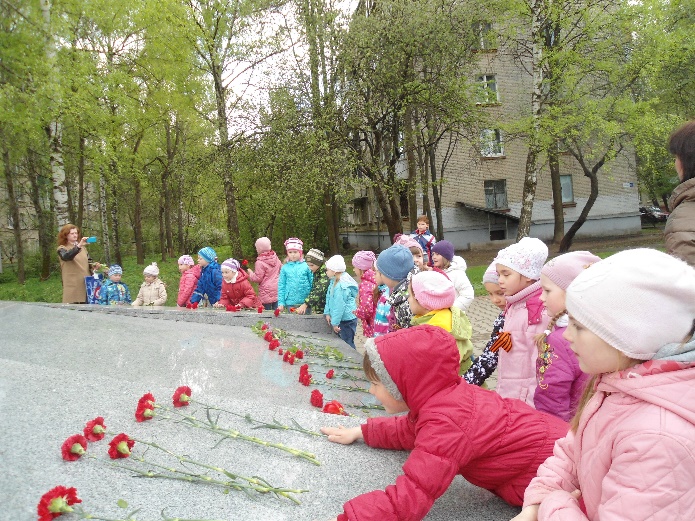 Никто не забыт 
и ничто не забыто
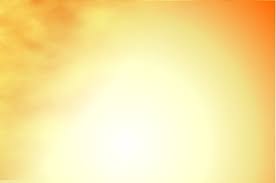 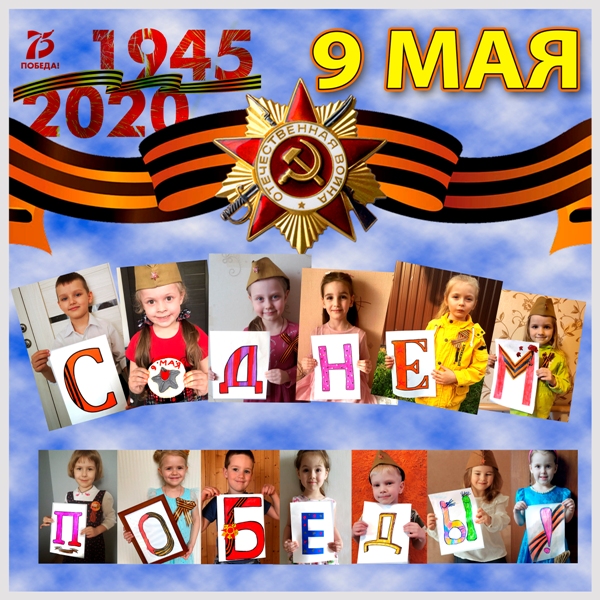 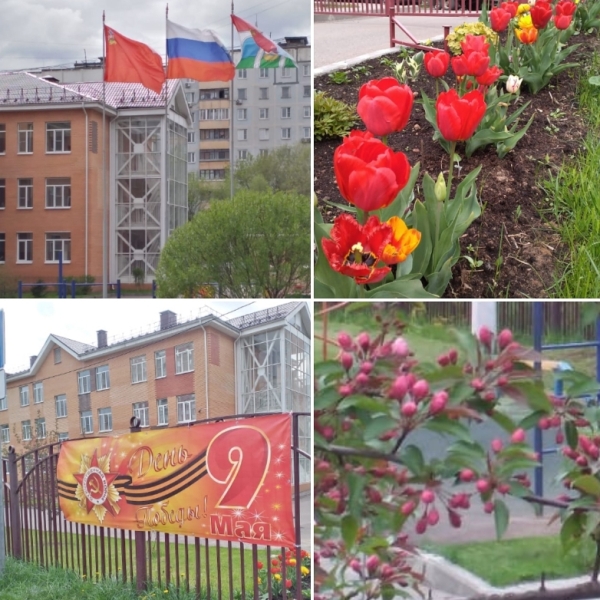 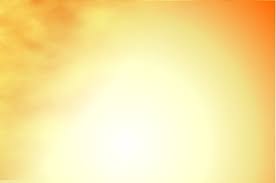 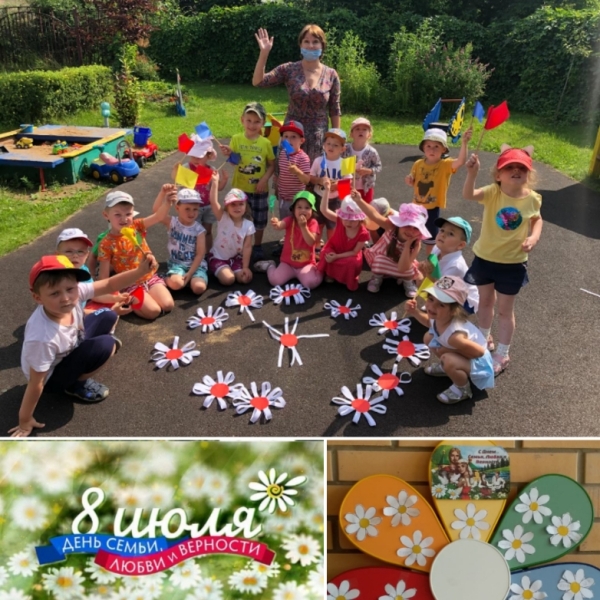 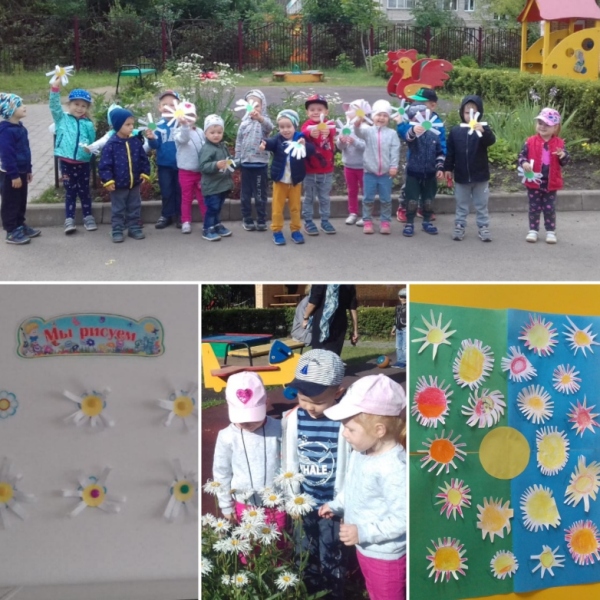 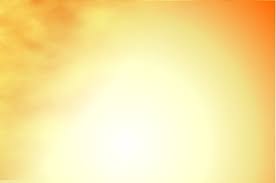 Флаг РОССИИ- великое знамя
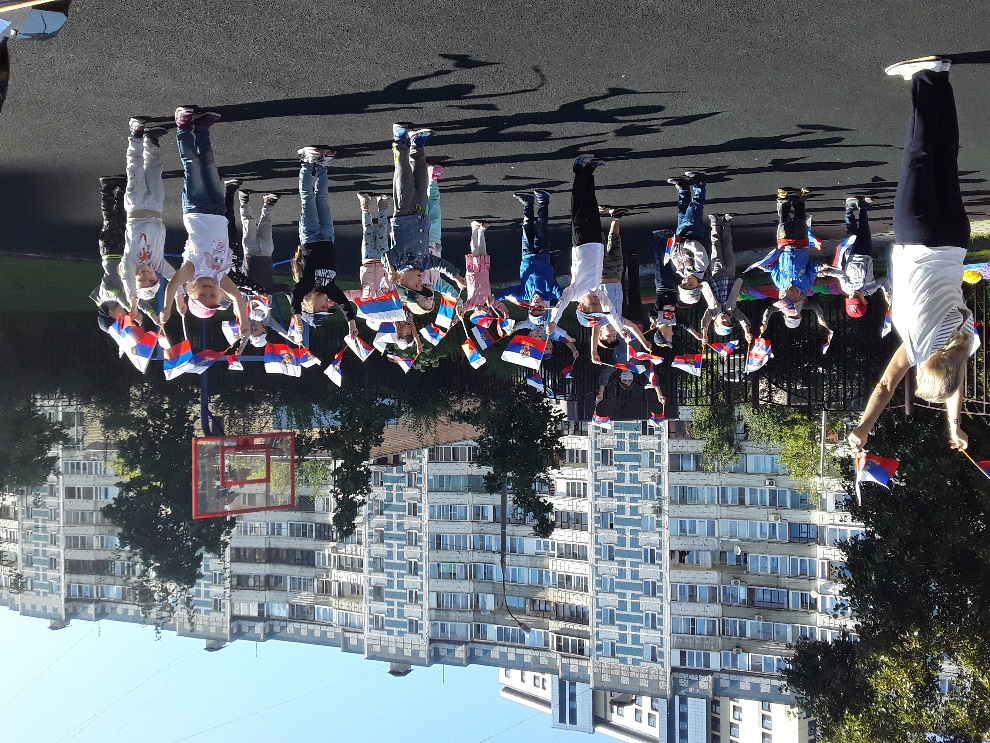 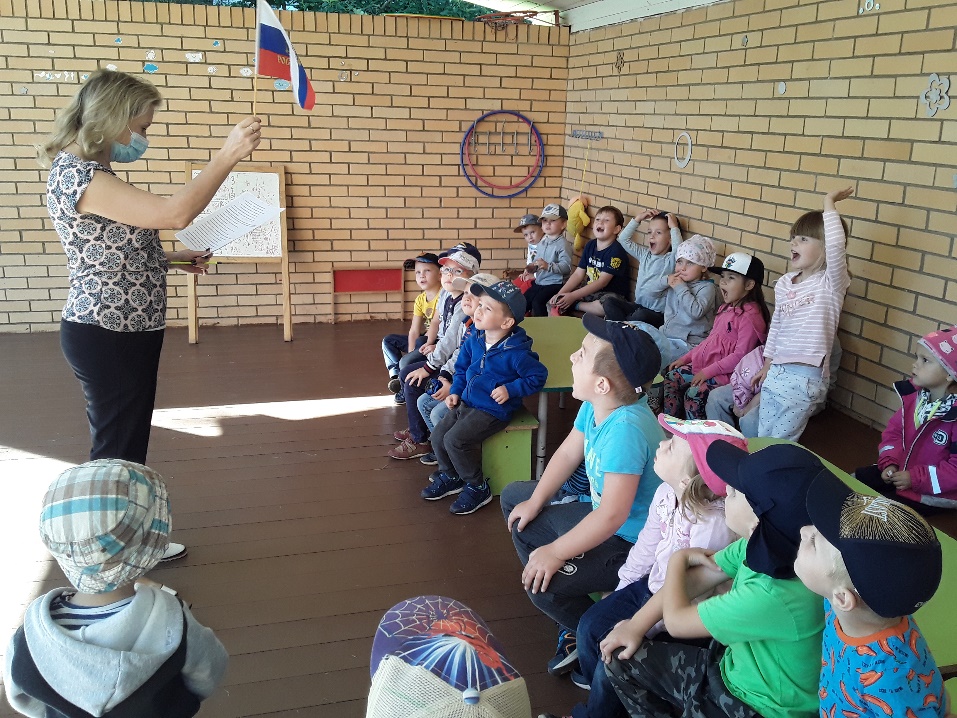 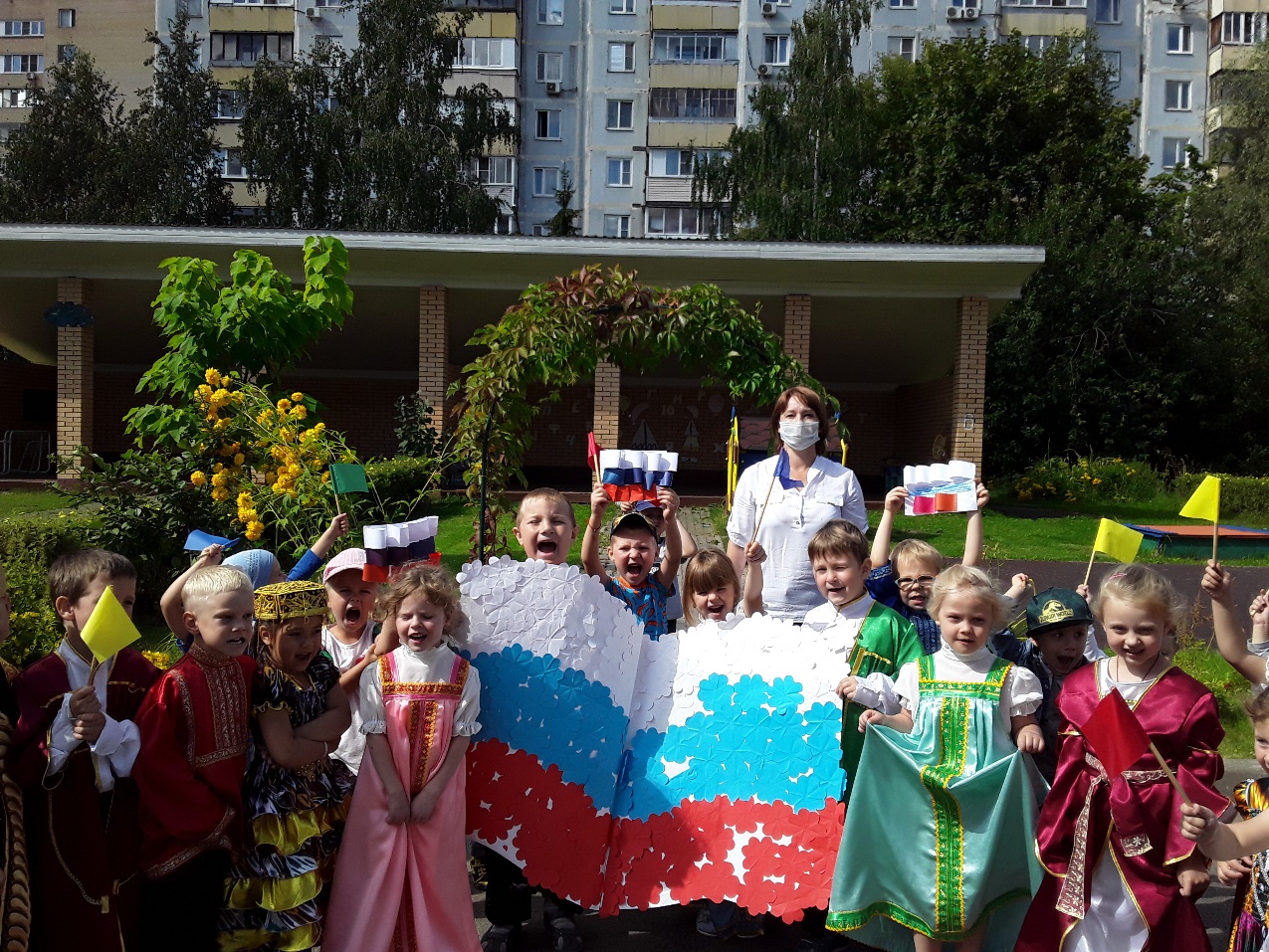 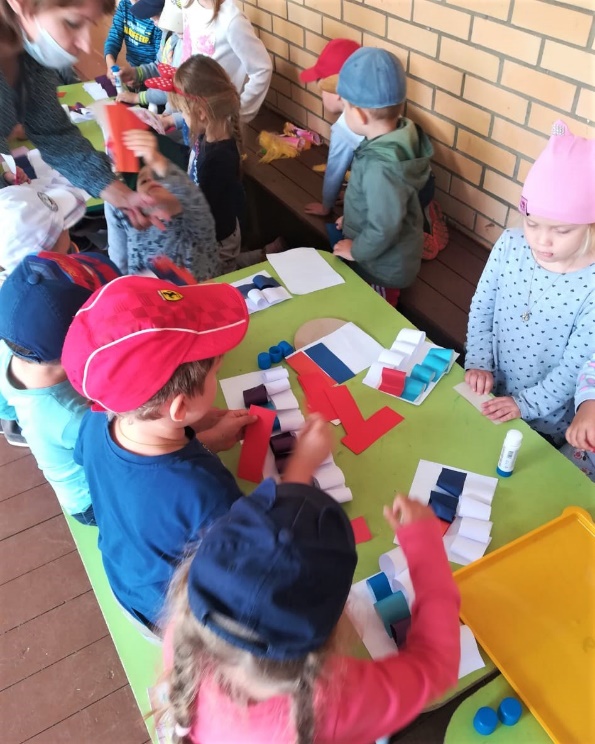 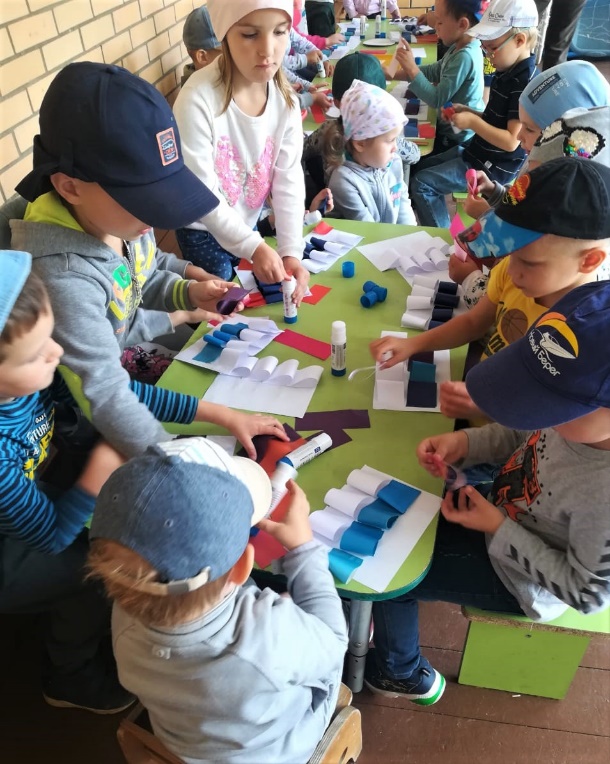 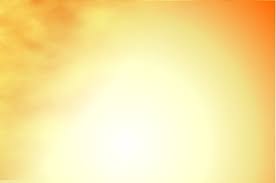 Воспитание толерантности
Праздник 
«МЫ - одна большая СТРАНА»
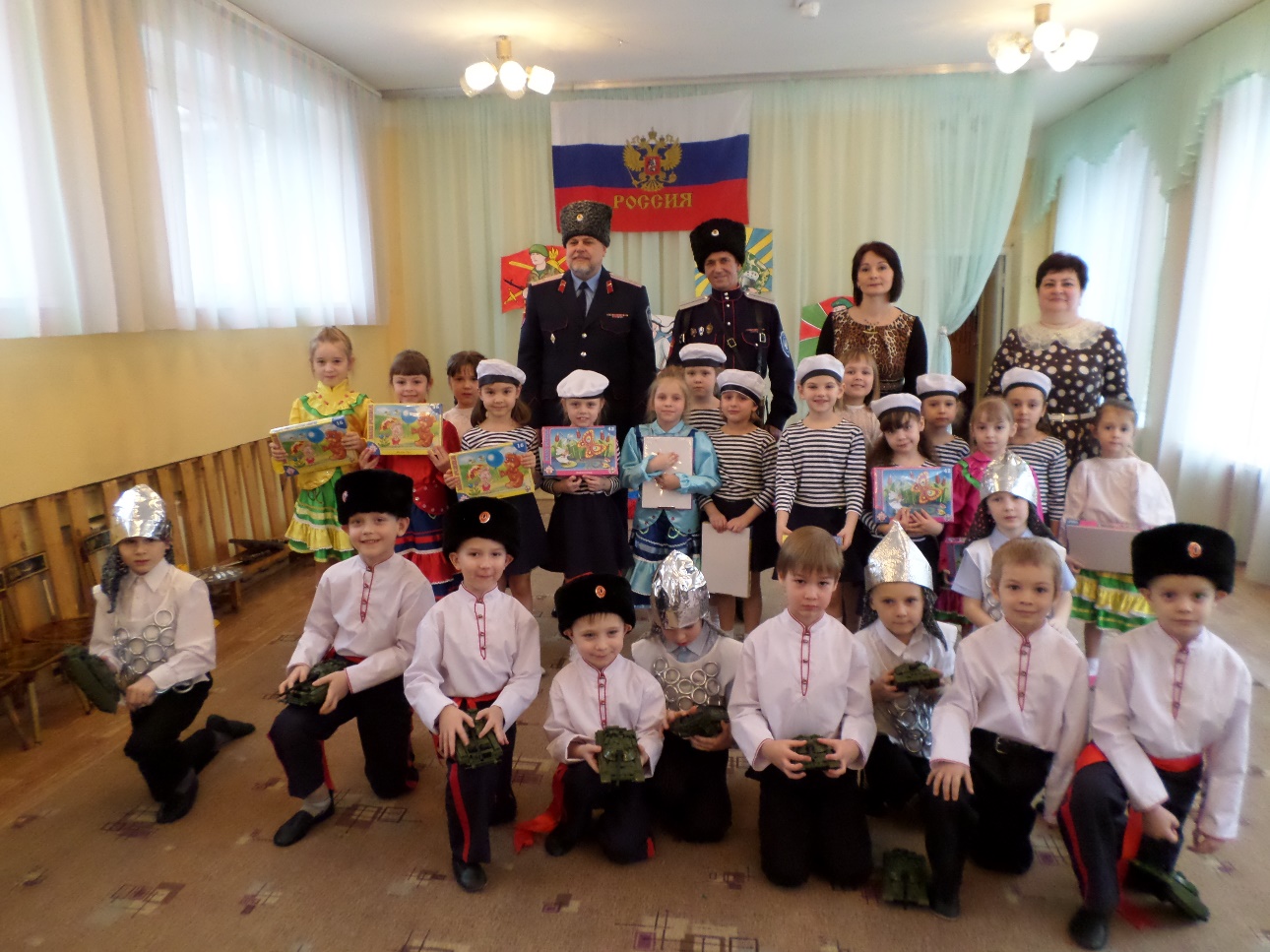 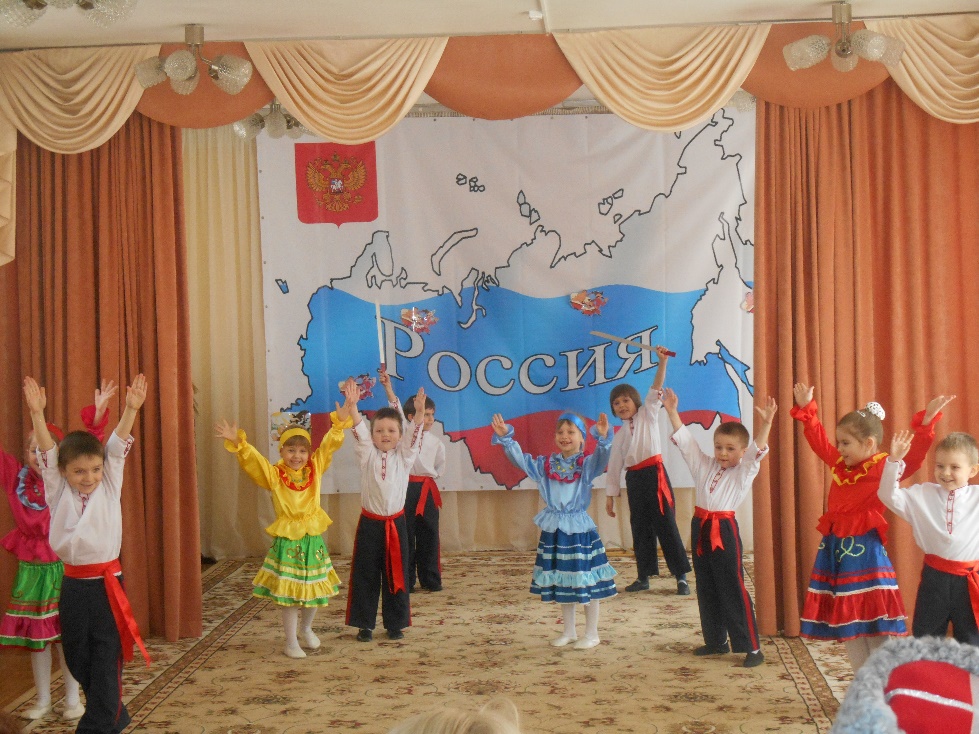 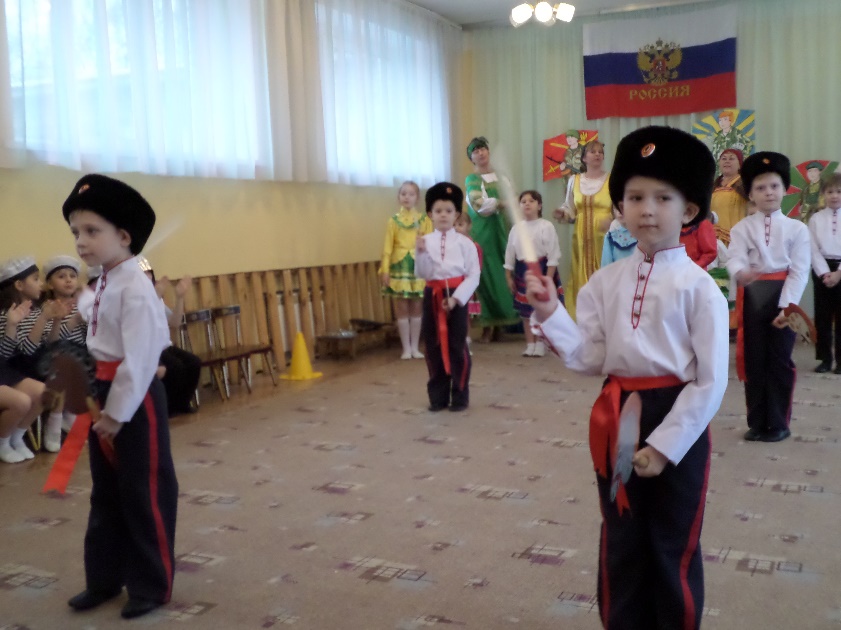